2nd DECISIVE Webinar - The DST
11st June 2021, on-line
The use of DST for Bellaterra university case
Fundació ENT
Rosaria Chifari
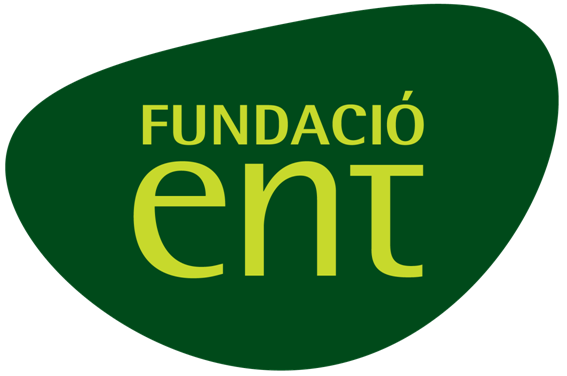 AGENDA
Objective 
Baseline/Alternative scenario diagrams
Waste process libraries to build
Data needed for the DST
Data gathering steps
….
….
2nd DECISIVE Webinar: the DST • 2
Objective
Building scenarios for the Bellaterra University Campus in the DST to compare results
Dentralized biowaste management system
Centralized biowaste management system
2nd DECISIVE Webinar: the DST • 3
Baseline scenario diagram
FINAL DESTINATION
GENERATION
COLLECTION
TREATMENT
Thermal Energy
Bellaterra Waste management system: Baseline
PRE TREATMENT
SOURCE SEPARATION
Electricity
CHP
TRANSPORT
MSW
UAB 
University residence
Biogas
Bring scheme
Mechanical separation
Anaerobic Digestion
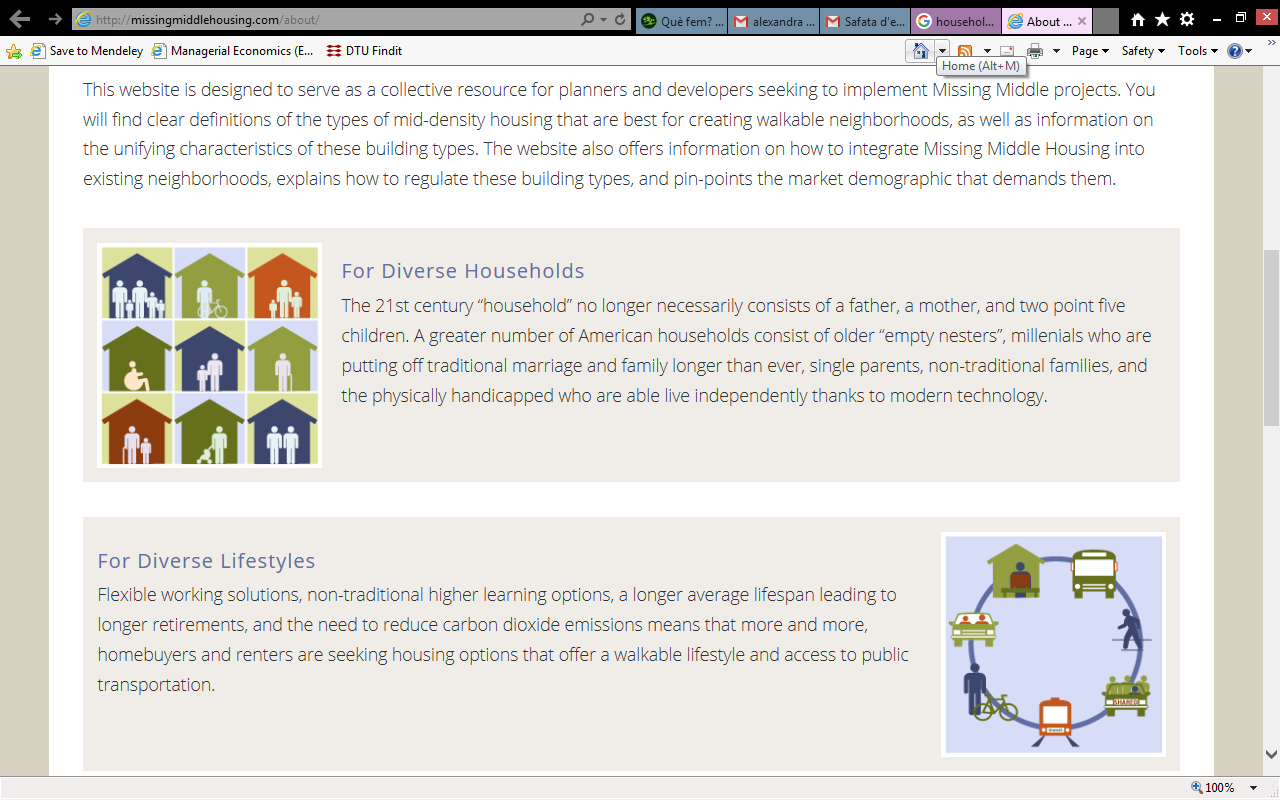 Compost
Agriculture
BIOWASTE
570 t/y
Digestate
Incineration
Refuse
47
Source Separation
Post-Composting
Refuse
197 t/y
487
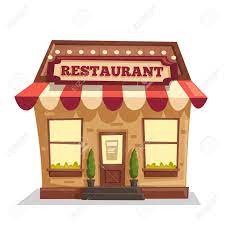 RESIDUAL WASTE
Landfill
Refuse
Refuse
10 Restaurants in UAB University
Mechanical separation
Bring scheme
Biostabilization
Waste Water treatment
Maturation
234
2nd DECISIVE Webinar: the DST • 4
RECYCLABLES
Recycling
Alternative scenario diagram
FINAL DESTINATION
GENERATION
COLLECTION
TREATMENT
Thermal Energy
Bellaterra Waste management system: Baseline
PRE TREATMENT
SOURCE SEPARATION
Electricity
change in collection system
Stirling
TRANSPORT
MSW
UAB 
University residence
Biogas
Micro AD
Door to Door
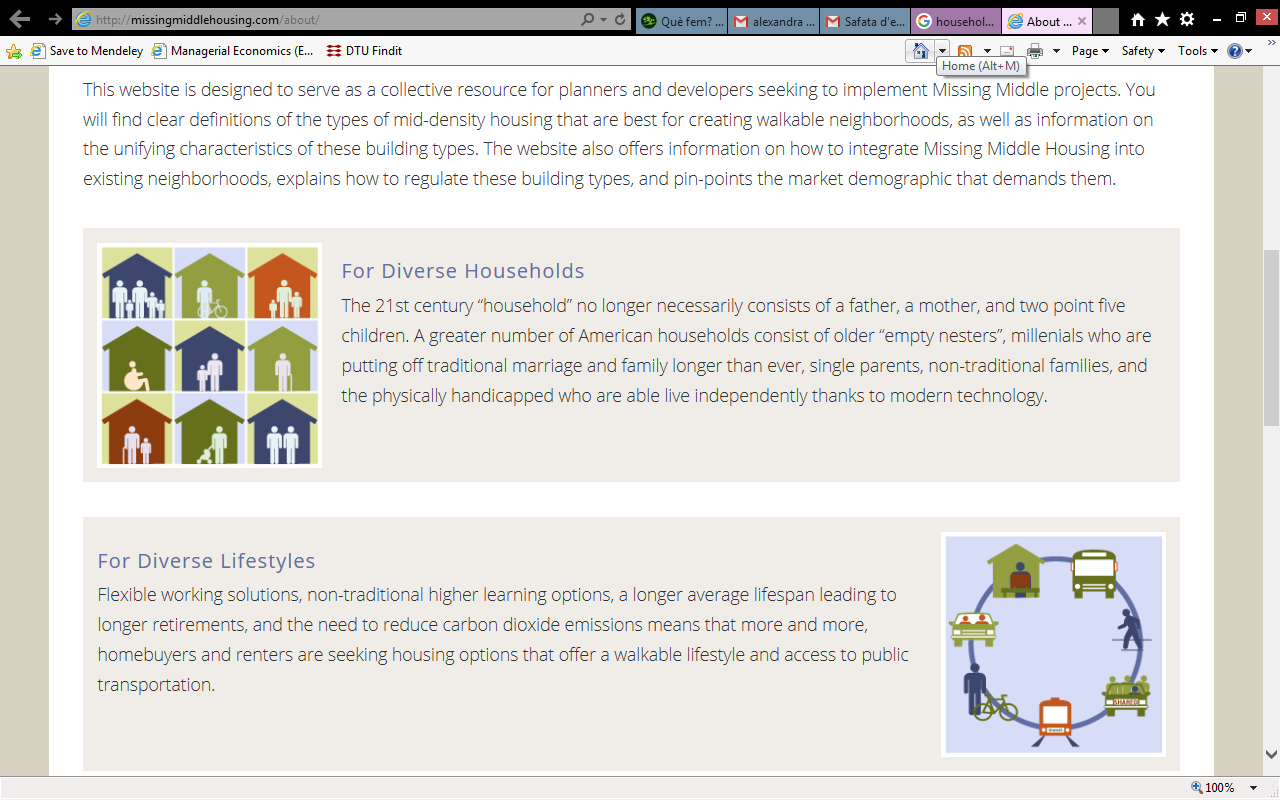 Hygienization
Compost
Agriculture
BIOWASTE
570 t/y
Digestate
103
increase in SS BW
Source Separation
Liquid digestate
Incineration
Refuse
197 t/y
432
decrease in SS BW
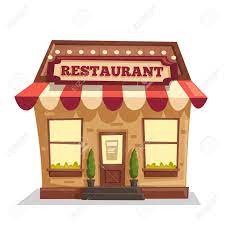 RESIDUAL WASTE
Landfill
Refuse
10 Restaurants in UAB University
Mechanical separation
Door to 
Door
Biostabilization
Waste Water treatment
Maturation
234
unvaried recyclables
2nd DECISIVE Webinar: the DST • 5
RECYCLABLES
Recycling
Building inventories in the DST
To build scenarios we need to building Data /Inventories for the waste processes  

Understanding which data we will need for the inventories in the DST
Looking for the available data 
Introducing data/inventories in the DST
2nd DECISIVE Webinar: the DST • 6
Which data are needed?
For each stage of the biowaste management system a list of data/ indicators will be needed for building inventories/libraries in the DST
Phases of BWMS in the DST
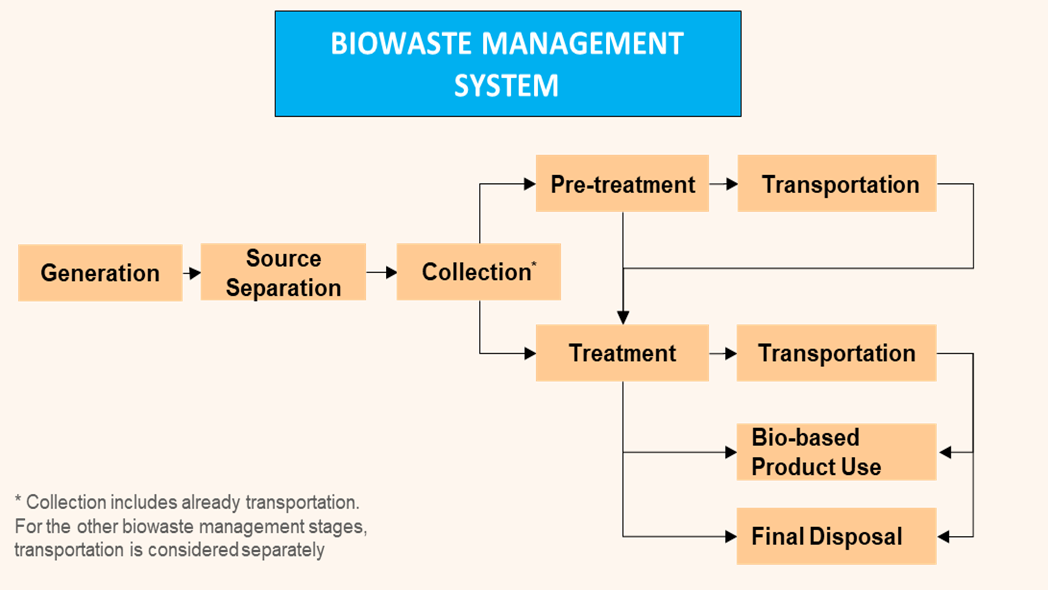 2nd DECISIVE Webinar: the DST • 7
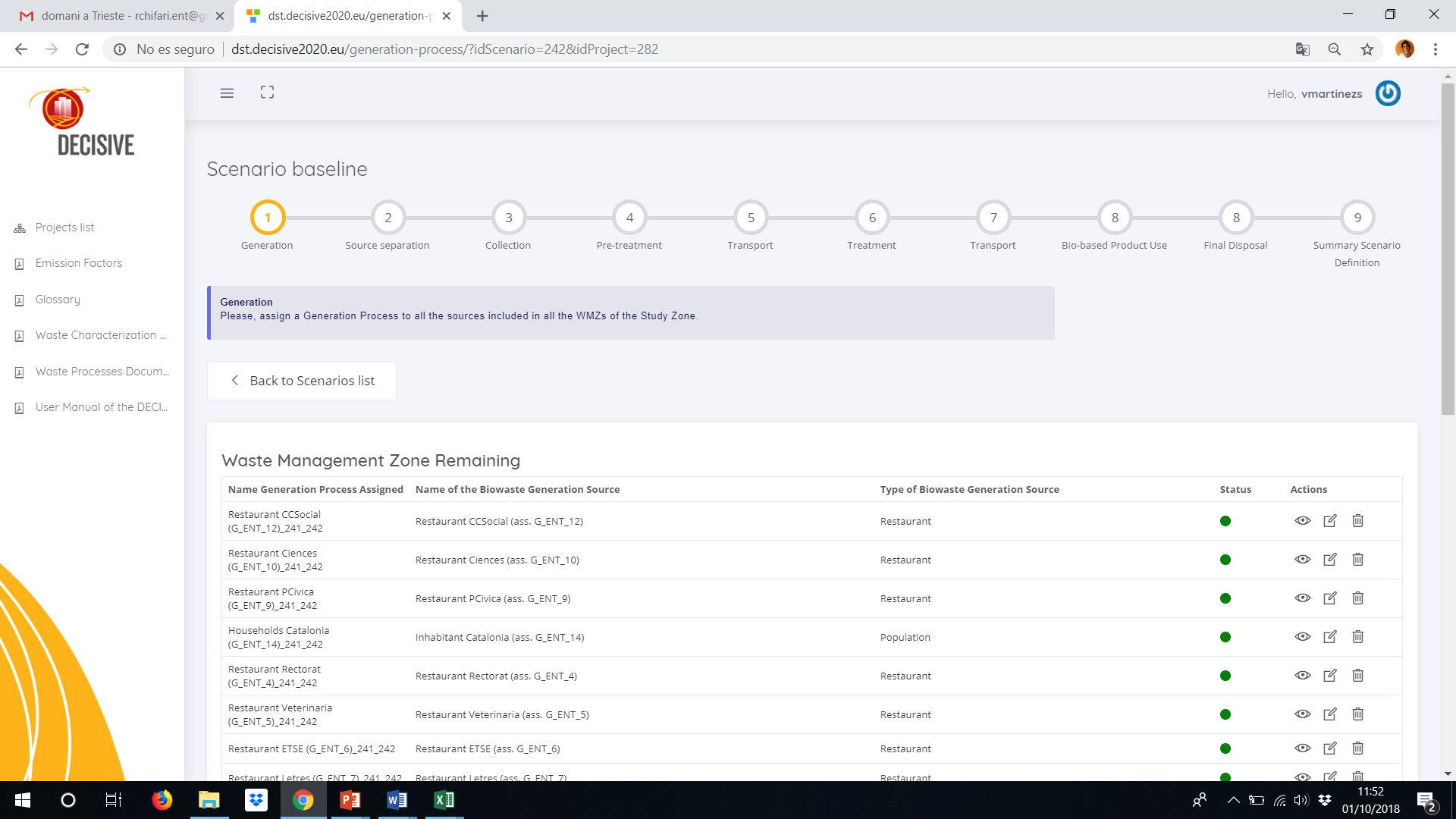 Generation
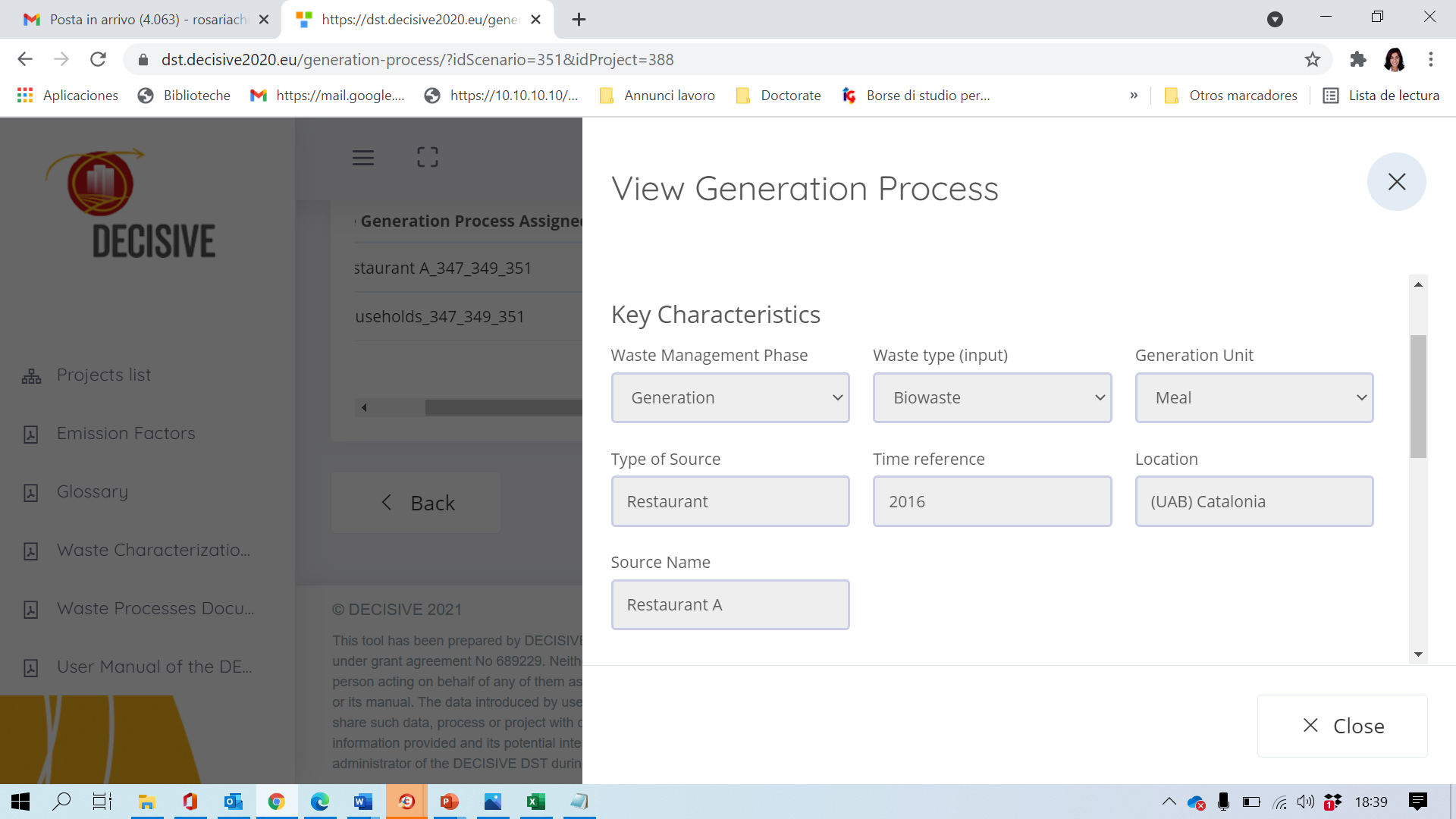 Generation Unit
Waste type
Type of source
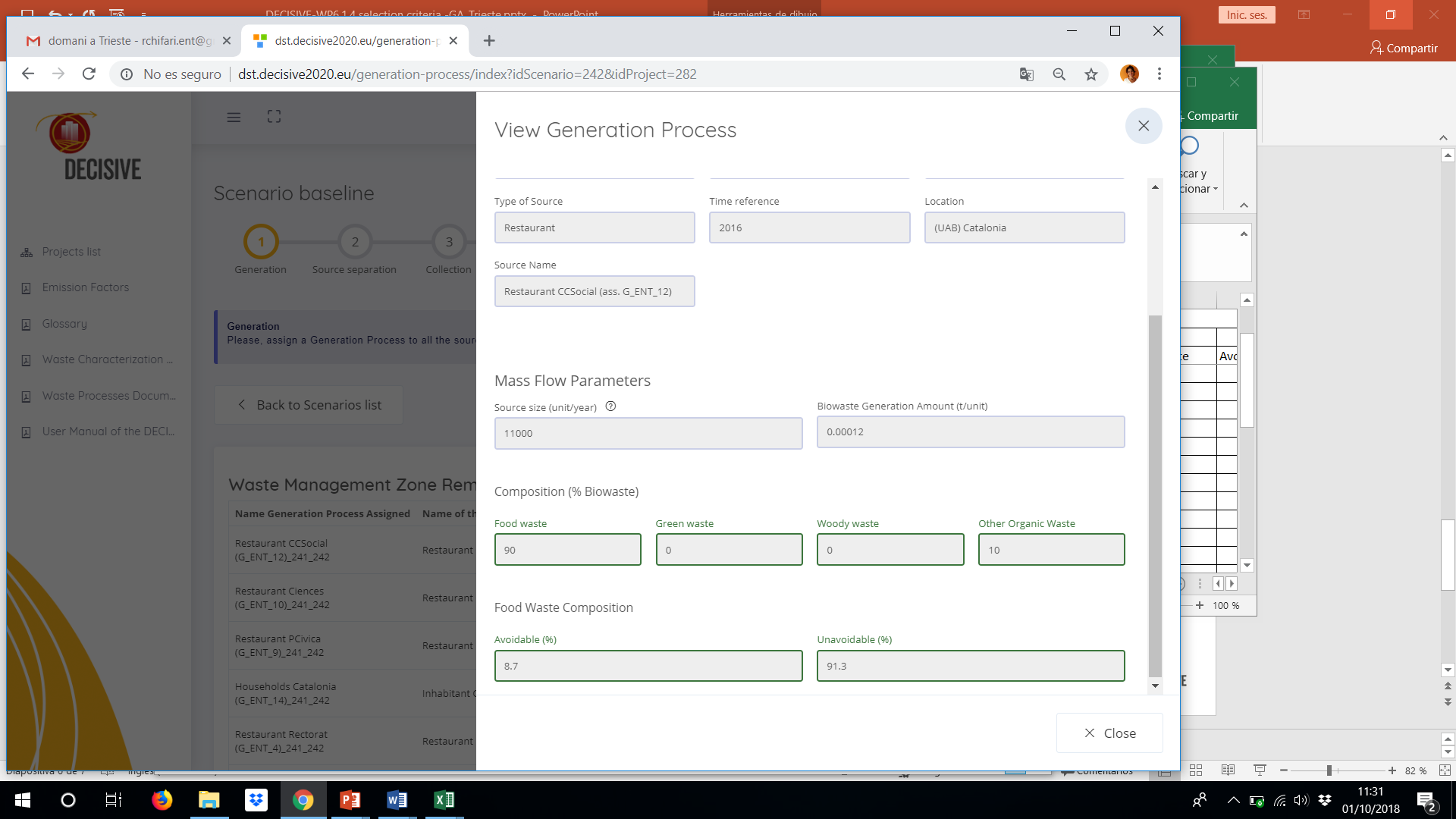 Biowaste generation (t/unit)
Source size
Composition Biowaste (%)
Food Waste Composition
[Speaker Notes: Biowaste sources: 
Type of Source (Household, Restaurant, Student residence, Hospital etc.)
Waste type (Biowaste, Source separated biowaste, Residual waste, Municipal Solid Waste, Other)
Generation Unit: it represents the unit of generation of biowaste. it can be: person, meal, bed, etc. 
Mass flow parameters: 
Source size (generation unit/year): it is the number of generation units (number of residents).
Biowaste Generation Amount (t/unit): amount of biowaste generated per Generation Unit.
Biowaste Composition: % of food waste, green waste, woody waste and other organic waste in the biowaste represented in this process. 
Food waste Composition: % of avoidable and unavoidable FW]
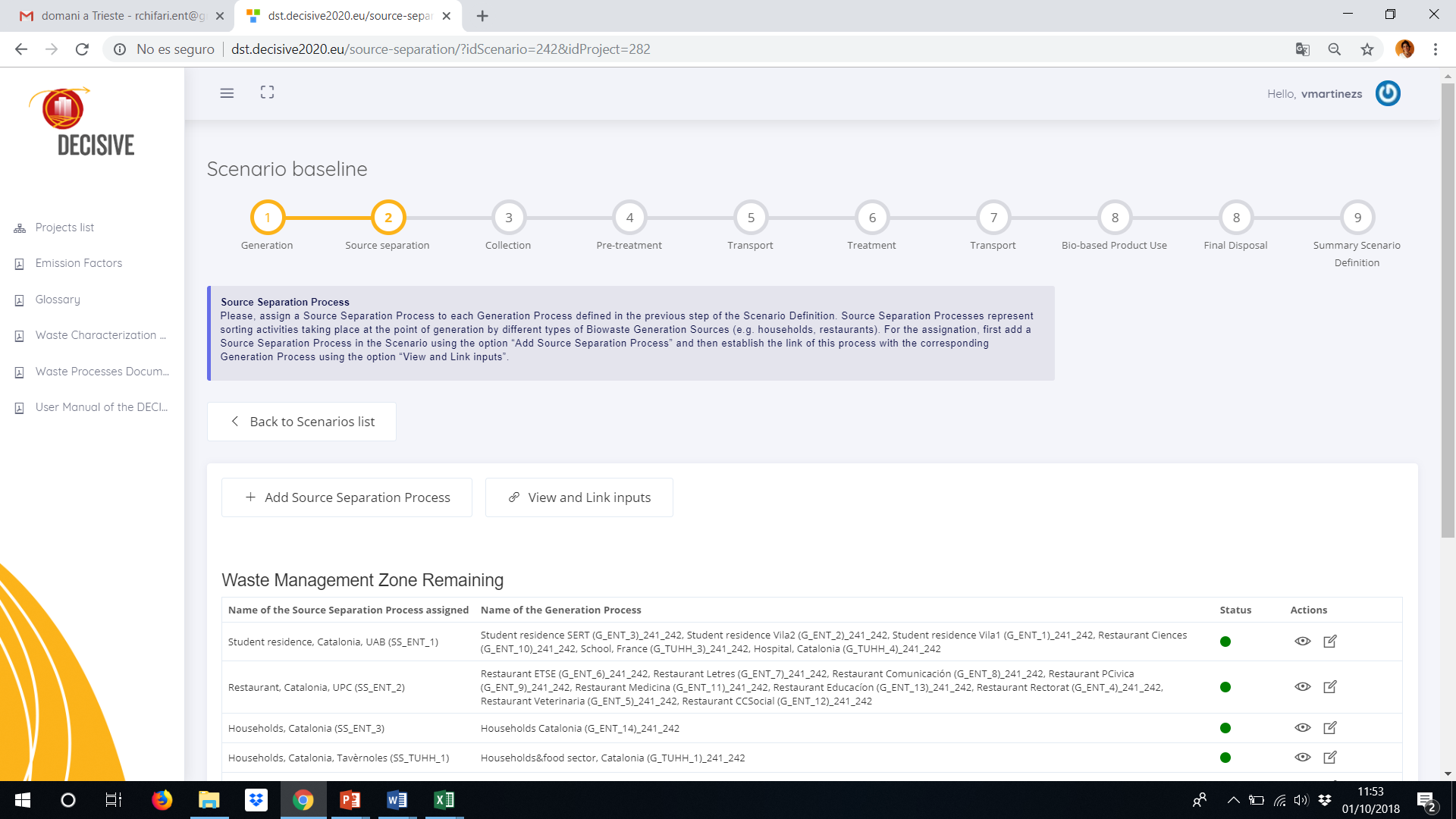 Source Separation
% Macro-impurities in SSBW
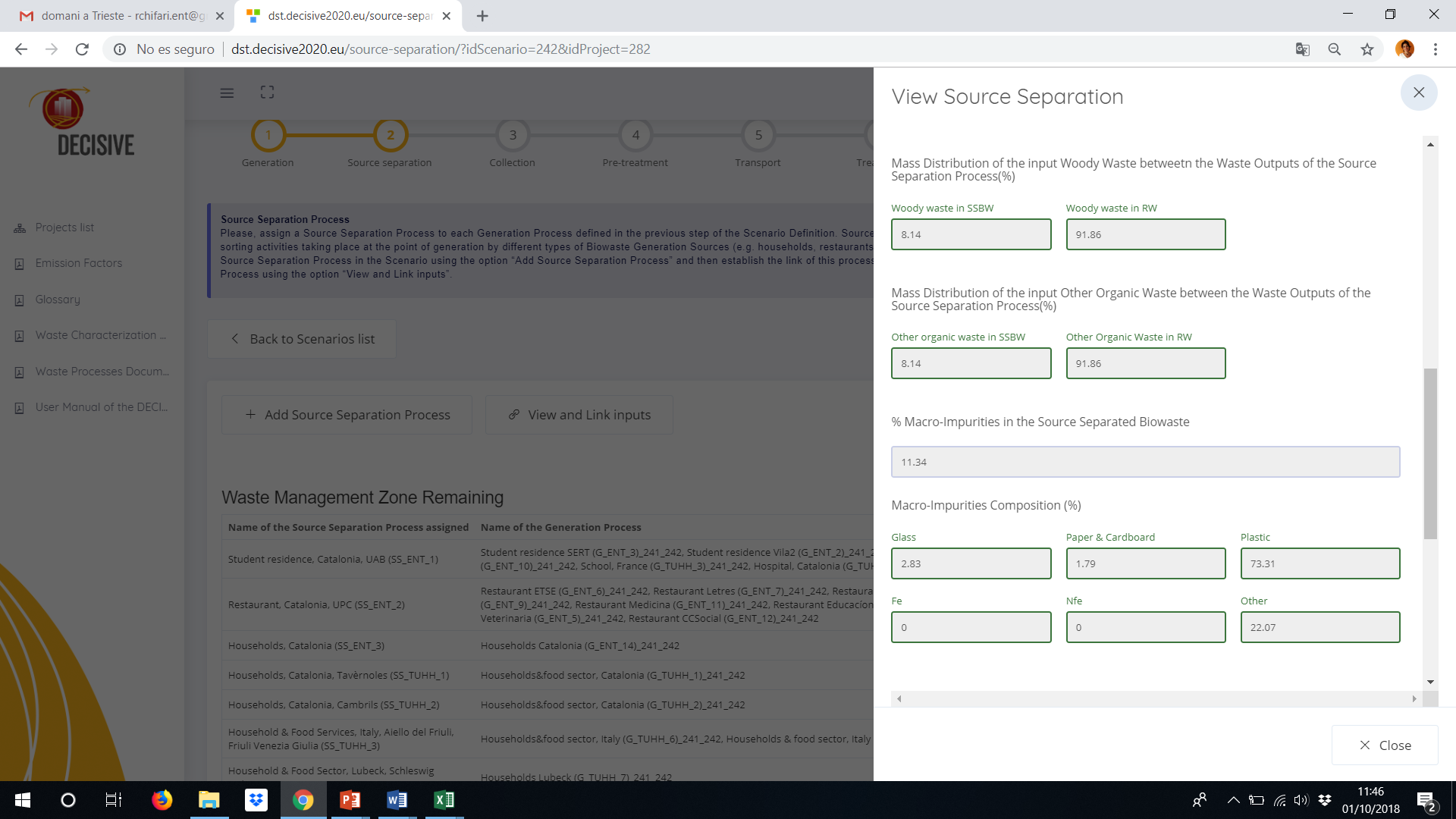 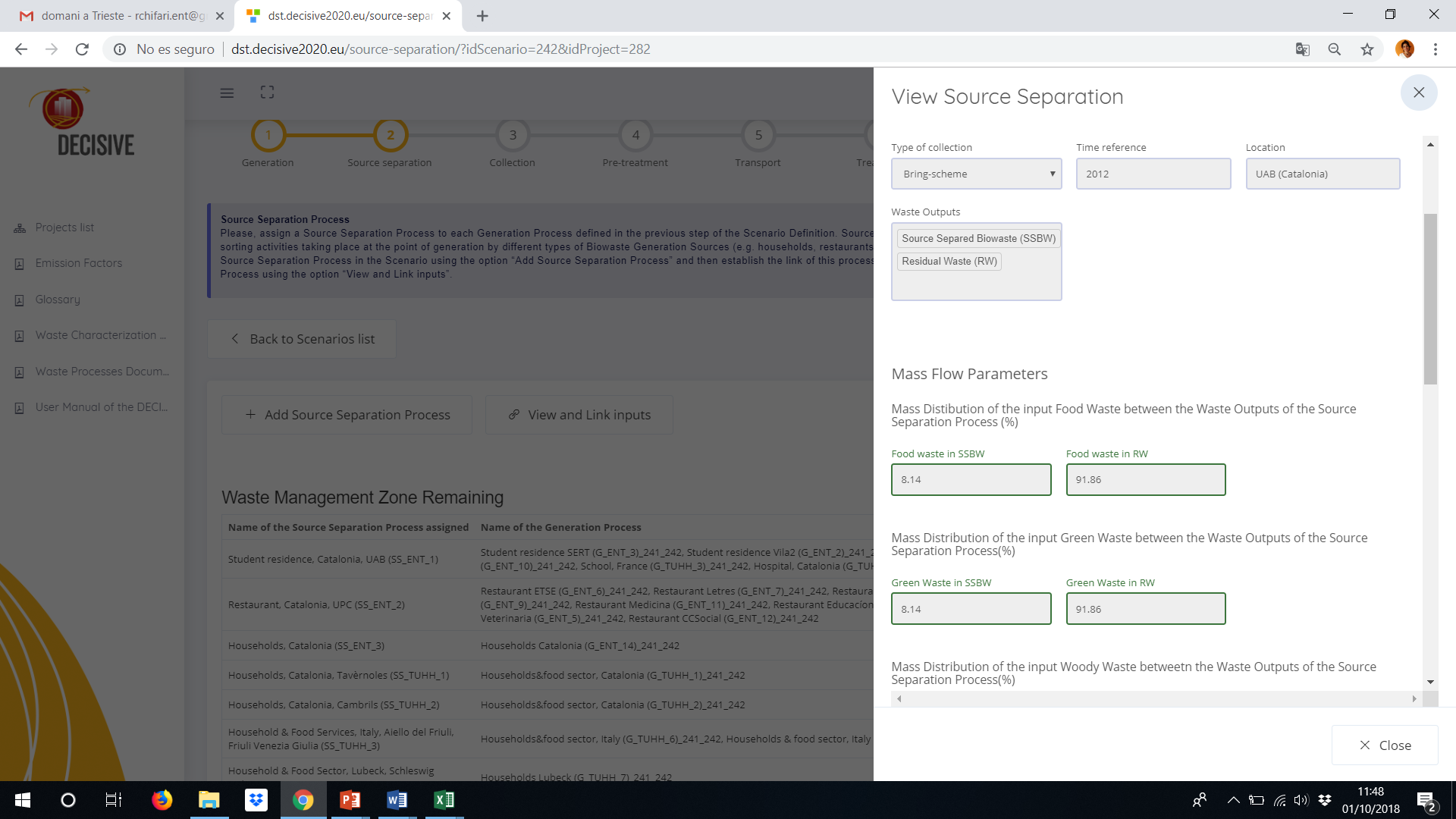 Macro-impurities Composition (%)
Waste Outputs:
SSBW
RW
Mass Flow Parameters
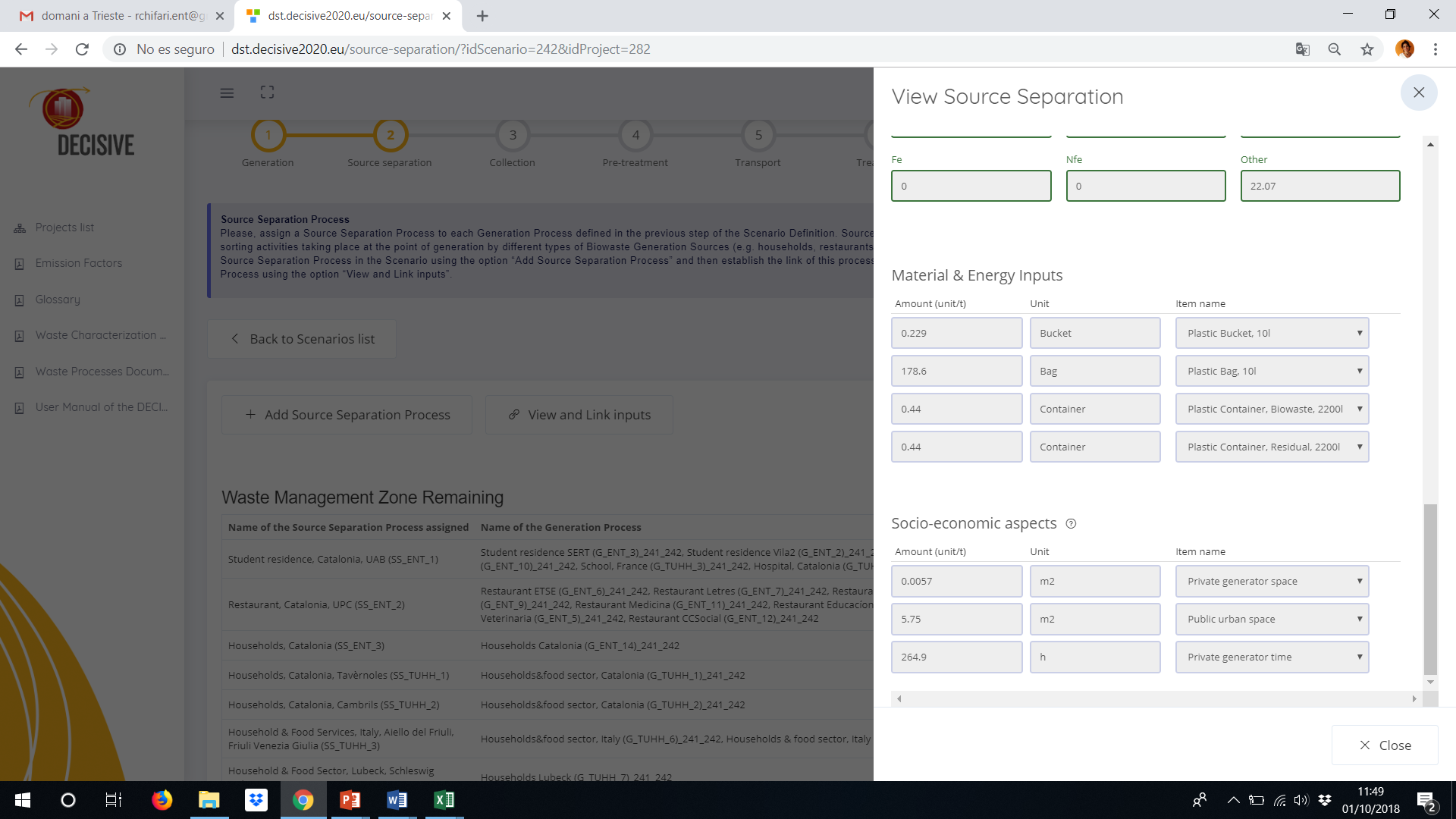 Material inputs
Mass distribution of the FW, GW, WW in RW and SSBW
Consumption of Bags, Buckets, Containers
Socio-economic aspects
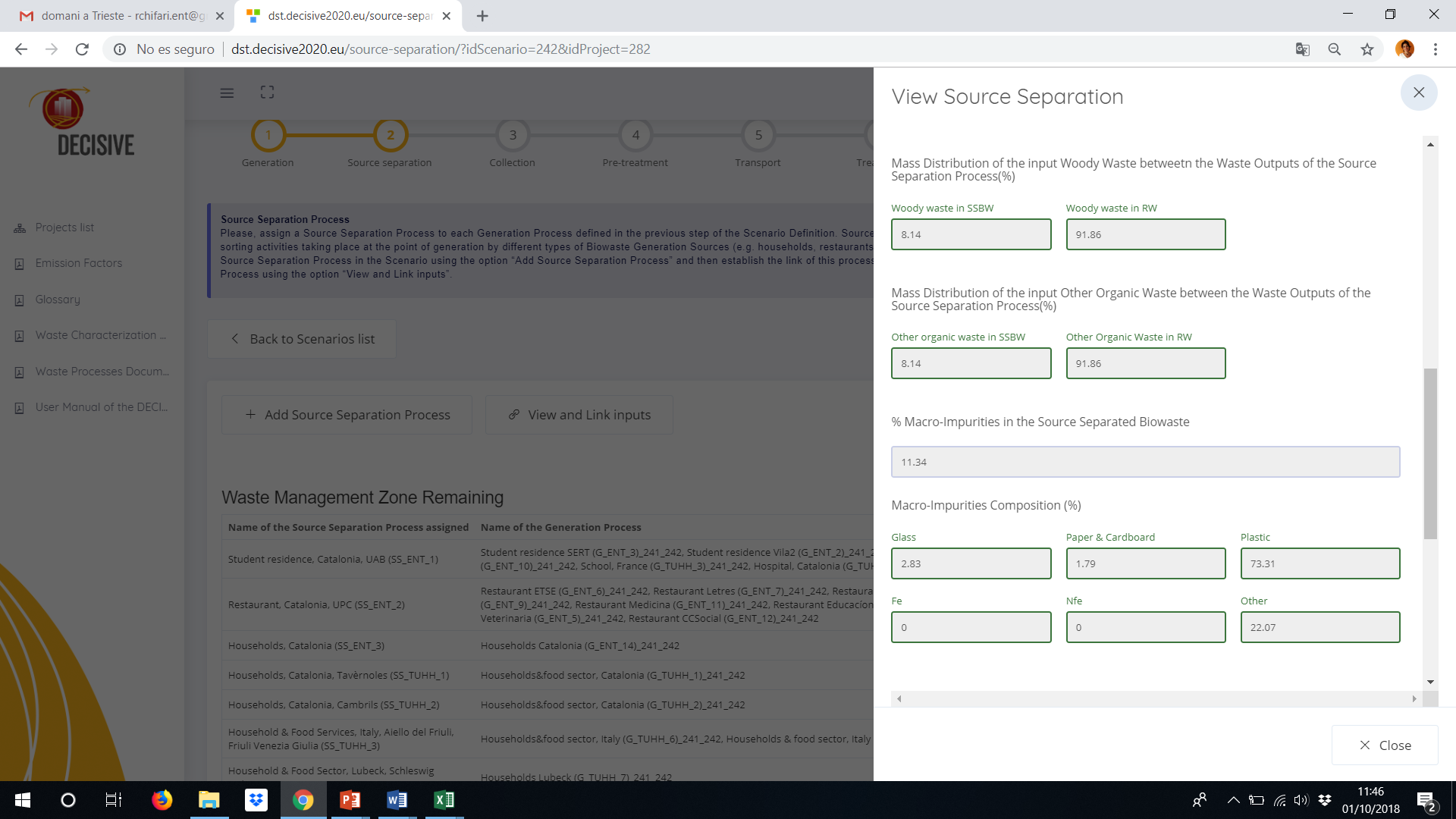 Public and private space occupation,
Private generator time
[Speaker Notes: Waste Outputs. i.e. the biowaste generated in a source is separated in two streams: Source-Separated Biowaste (SSBW) and Residual Waste (RW) 
Content of macro-impurities in the SSBW (in wet weight) and the Composition of such macro-impurities (glass, paper& cardboard, plastic, ferrous non Ferrous and other)
Material inputs: Amount of bags and or buckets, Amount of containers, Socio–economic aspects]
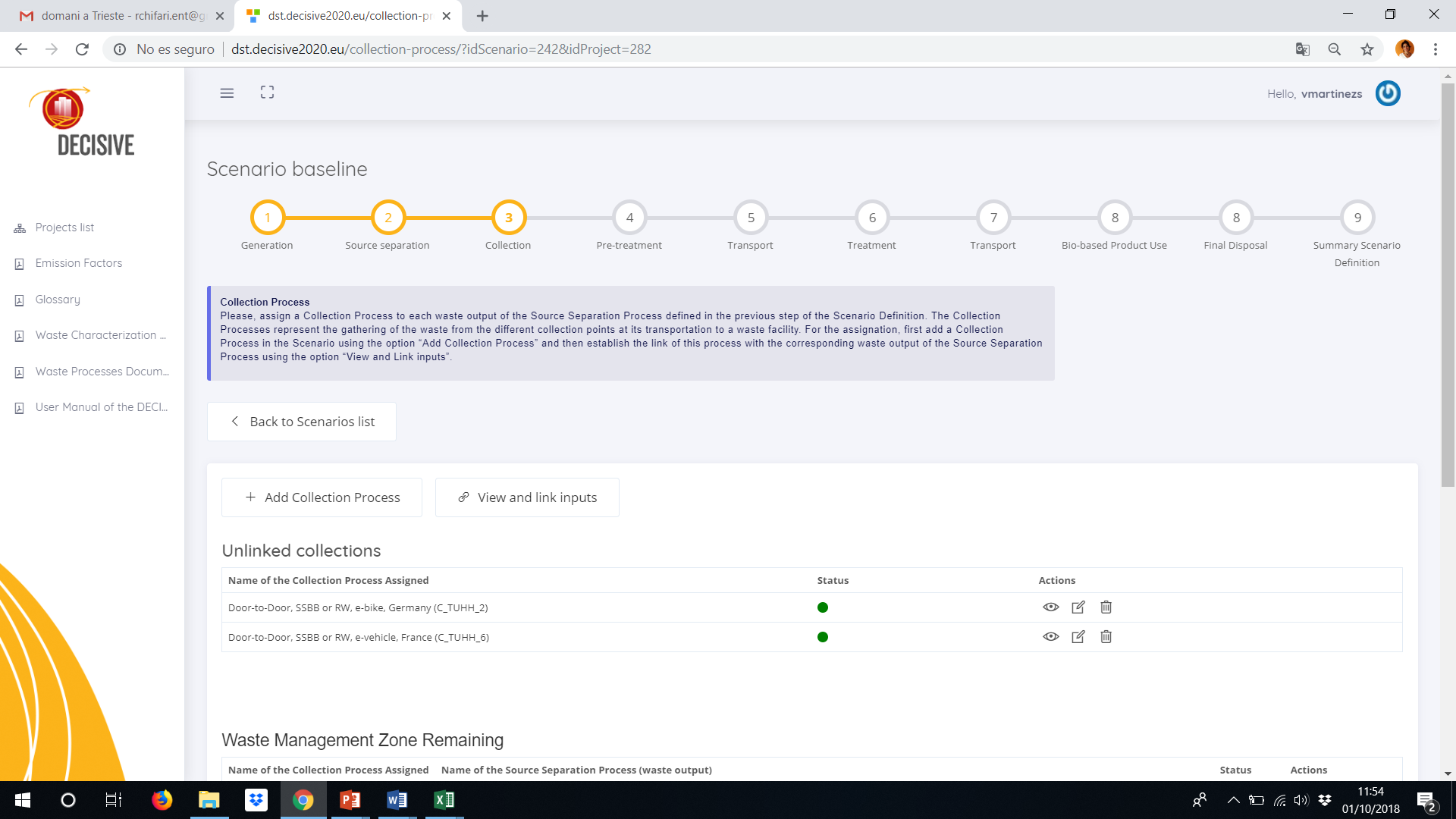 Collection
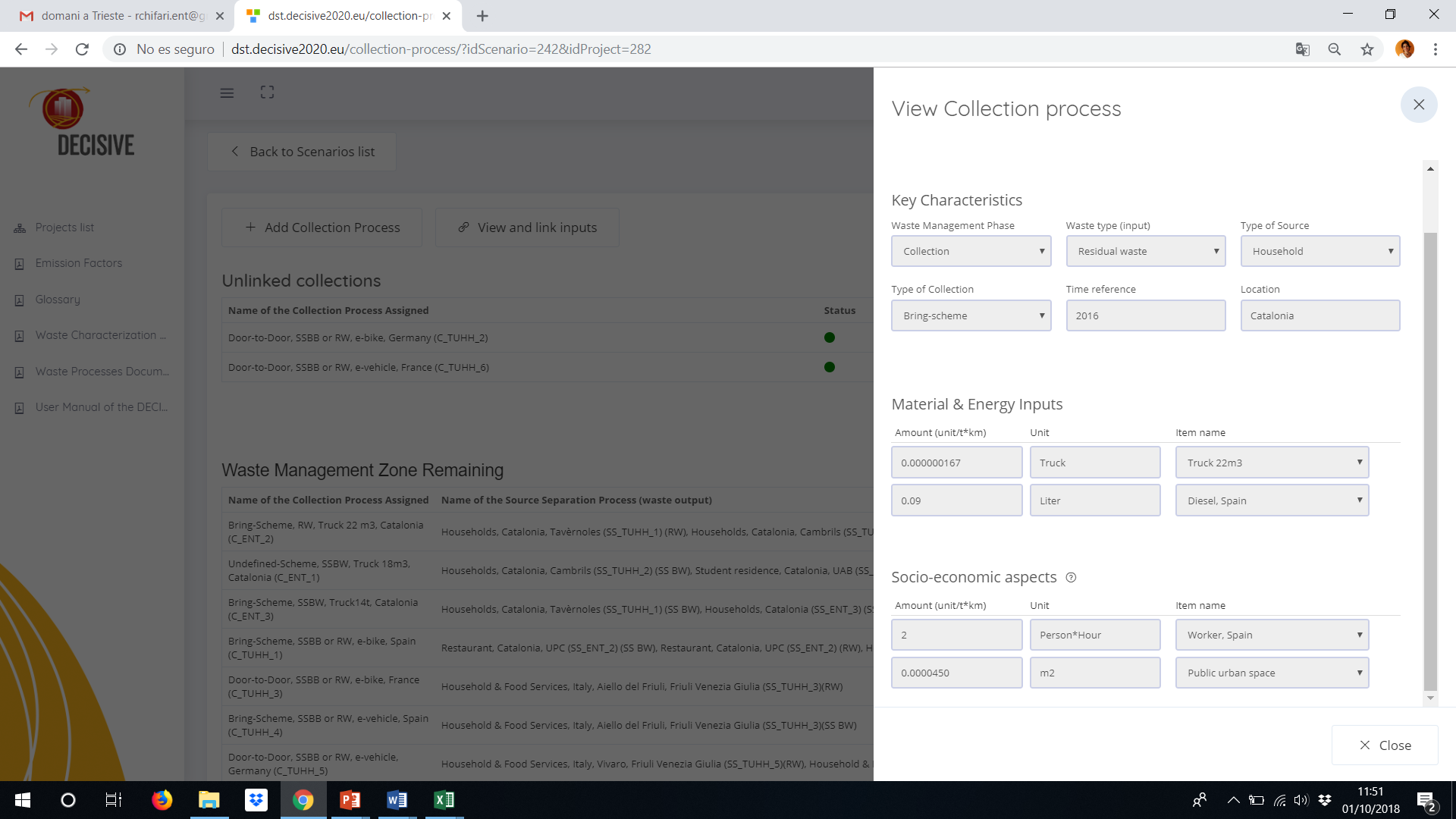 Inventories per tonne*km 
the unit impacts of such inventories are later multiplied by the tonnes of waste times the distance along which the waste is transferred.
Type of Collection
Material and energy inputs
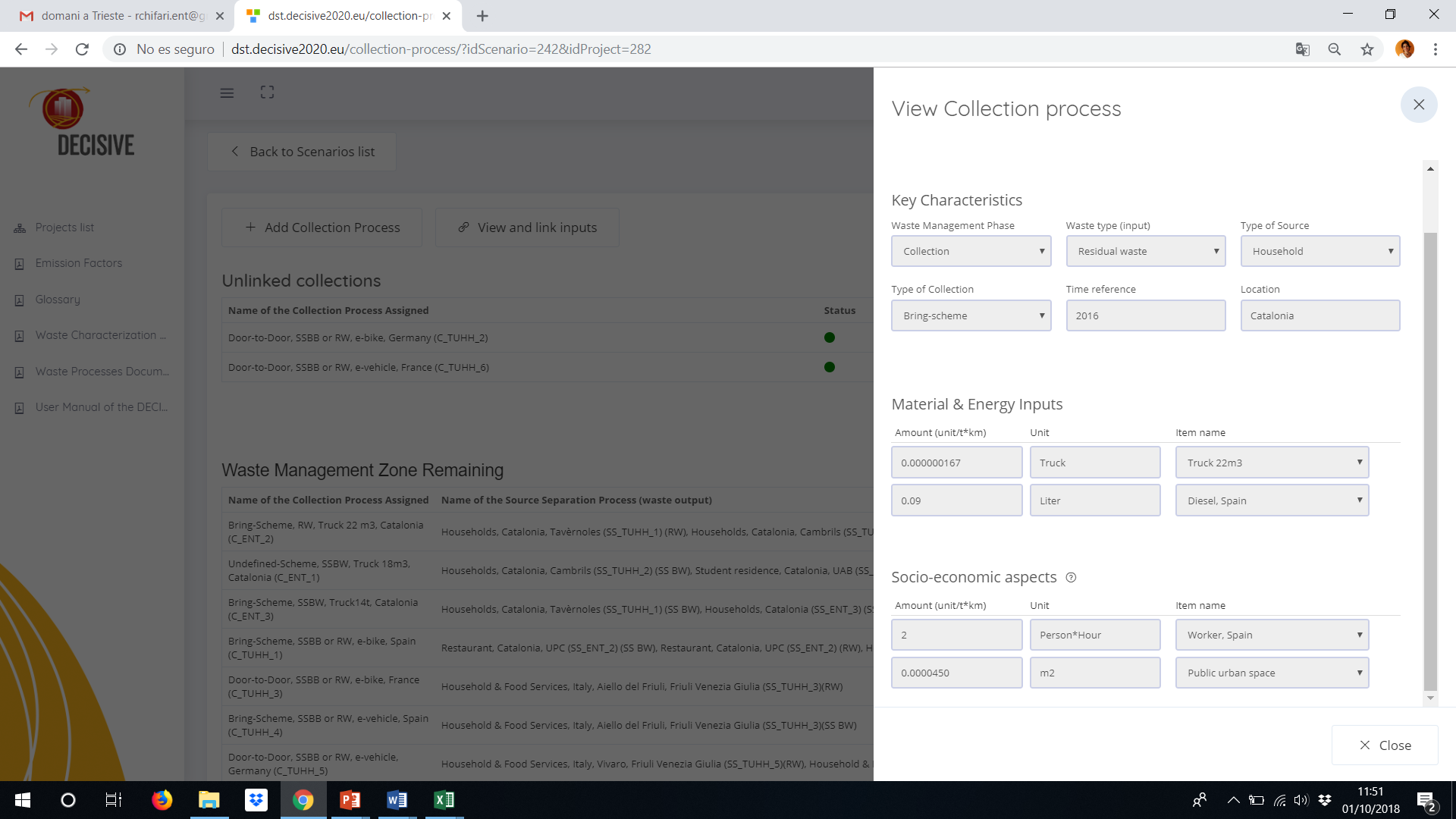 Consumption
Trucks
Diesel
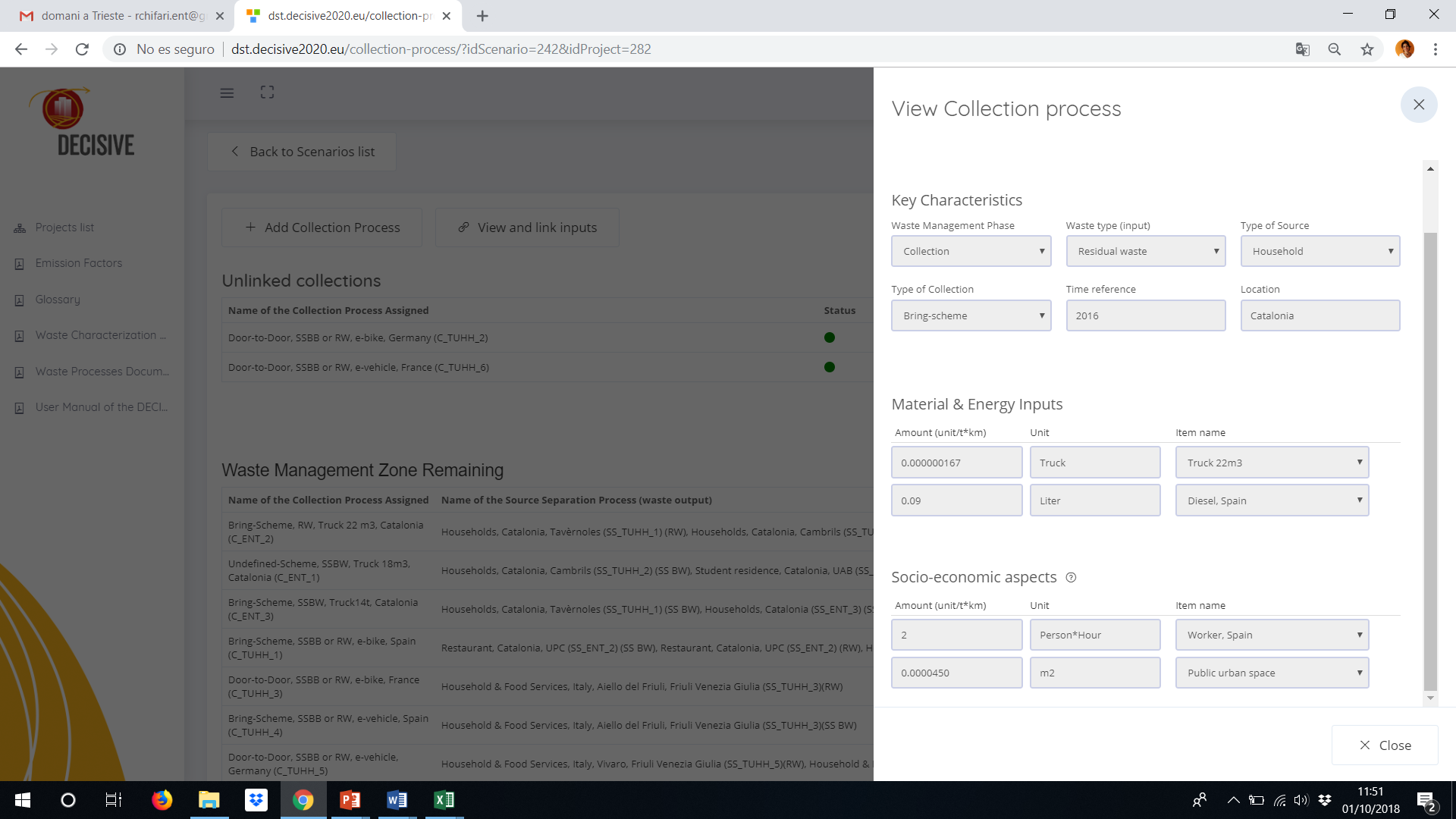 Socio-economic aspects
Worker
Public space
2nd DECISIVE Webinar: the DST • 10
[Speaker Notes: the gathering of the waste from the different collection points and its transference to the waste facility collection process mainly includes trucks, combustible and labour associated with the waste transfer from sources to waste facilities.]
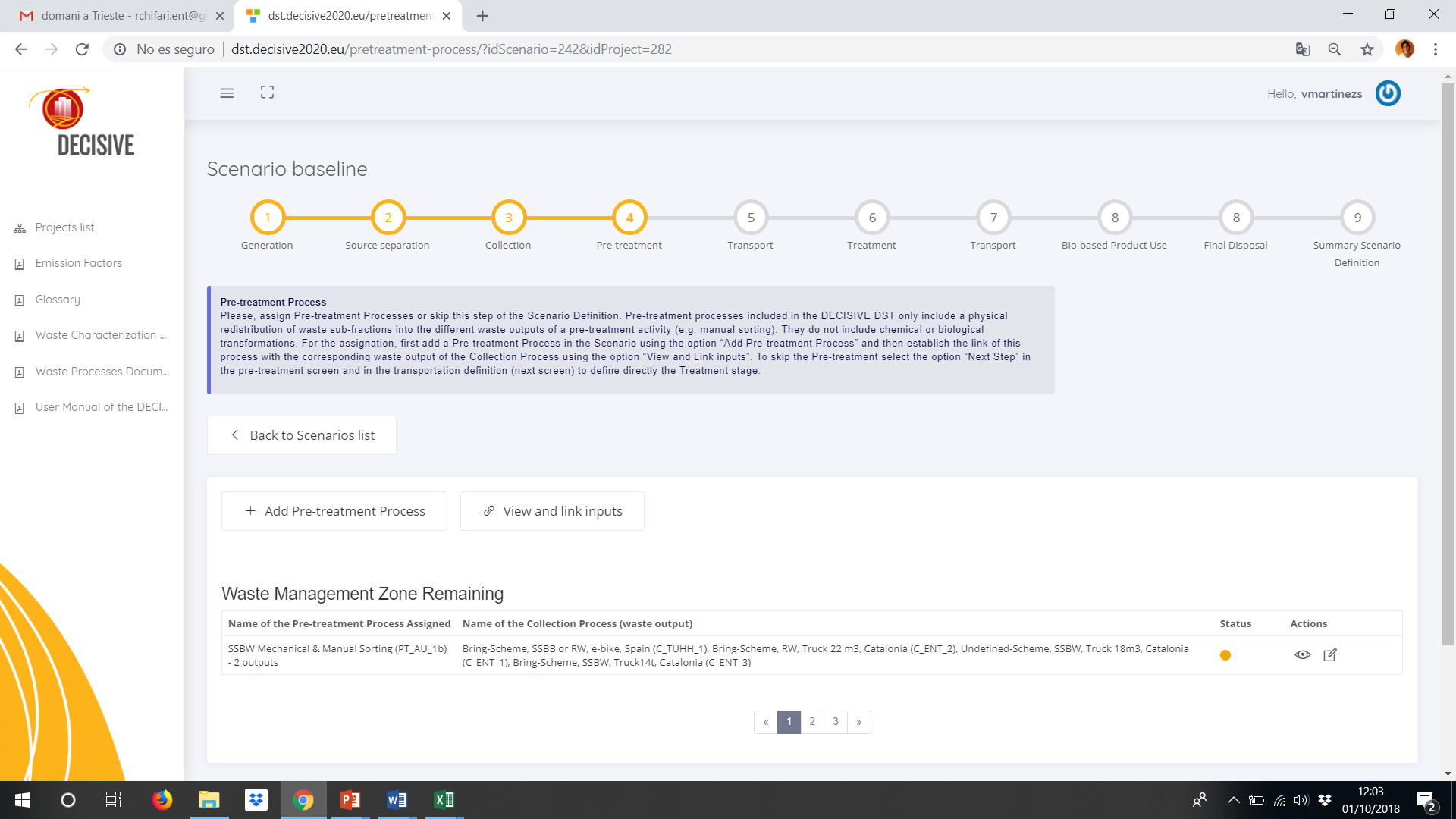 Pretreatment
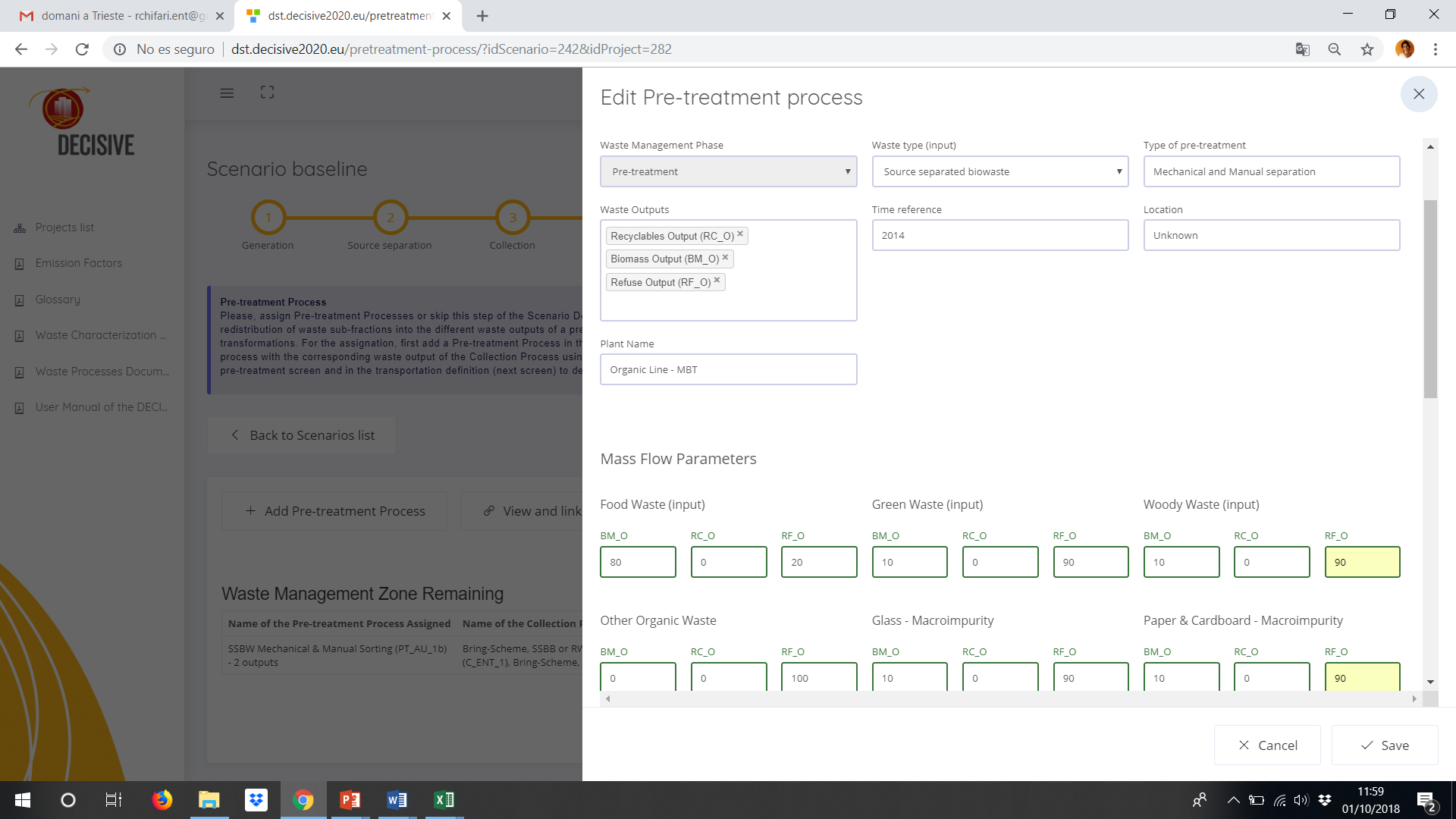 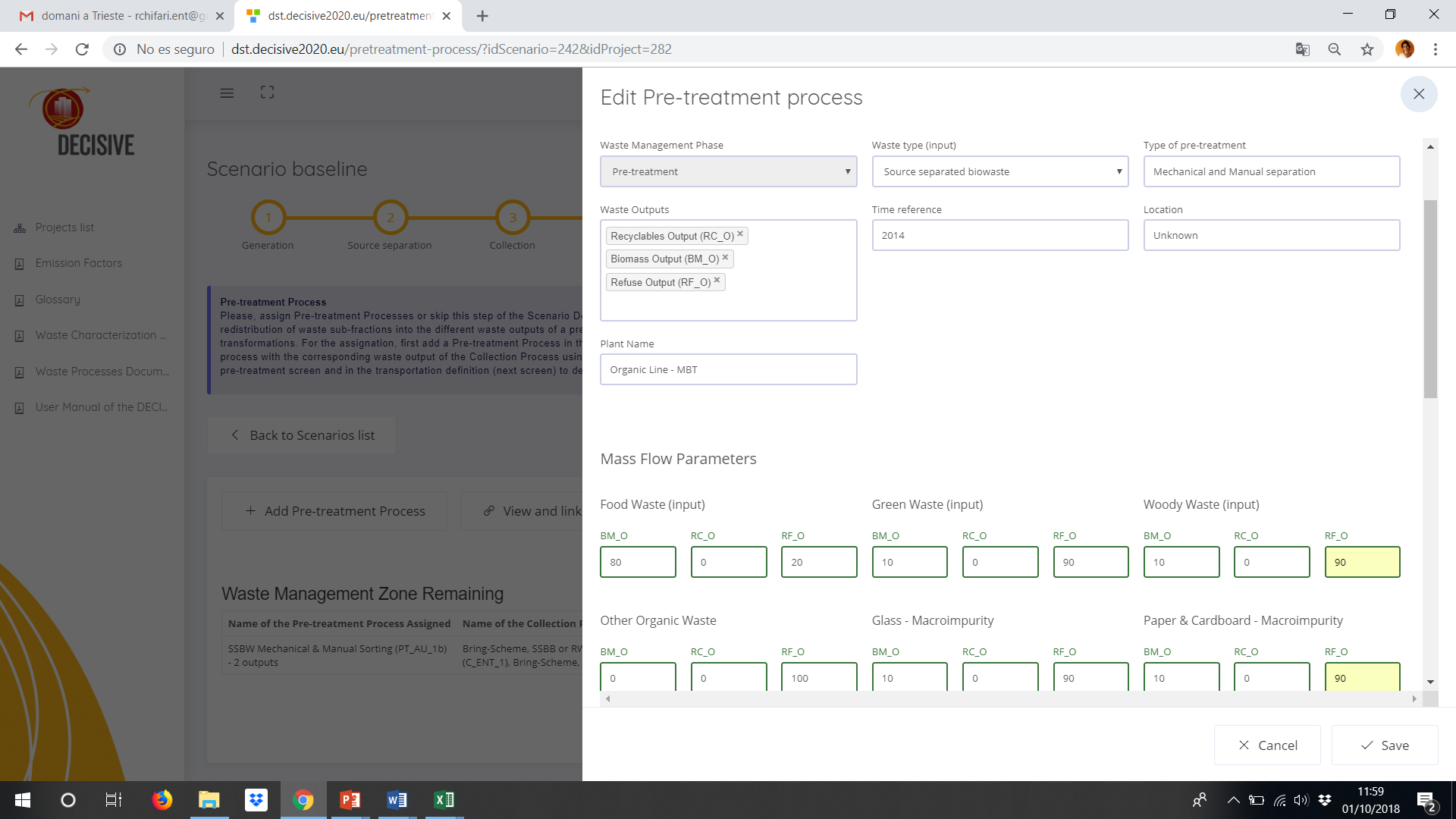 Waste Outputs:
Recyclables output
Refuse output
Biomass output
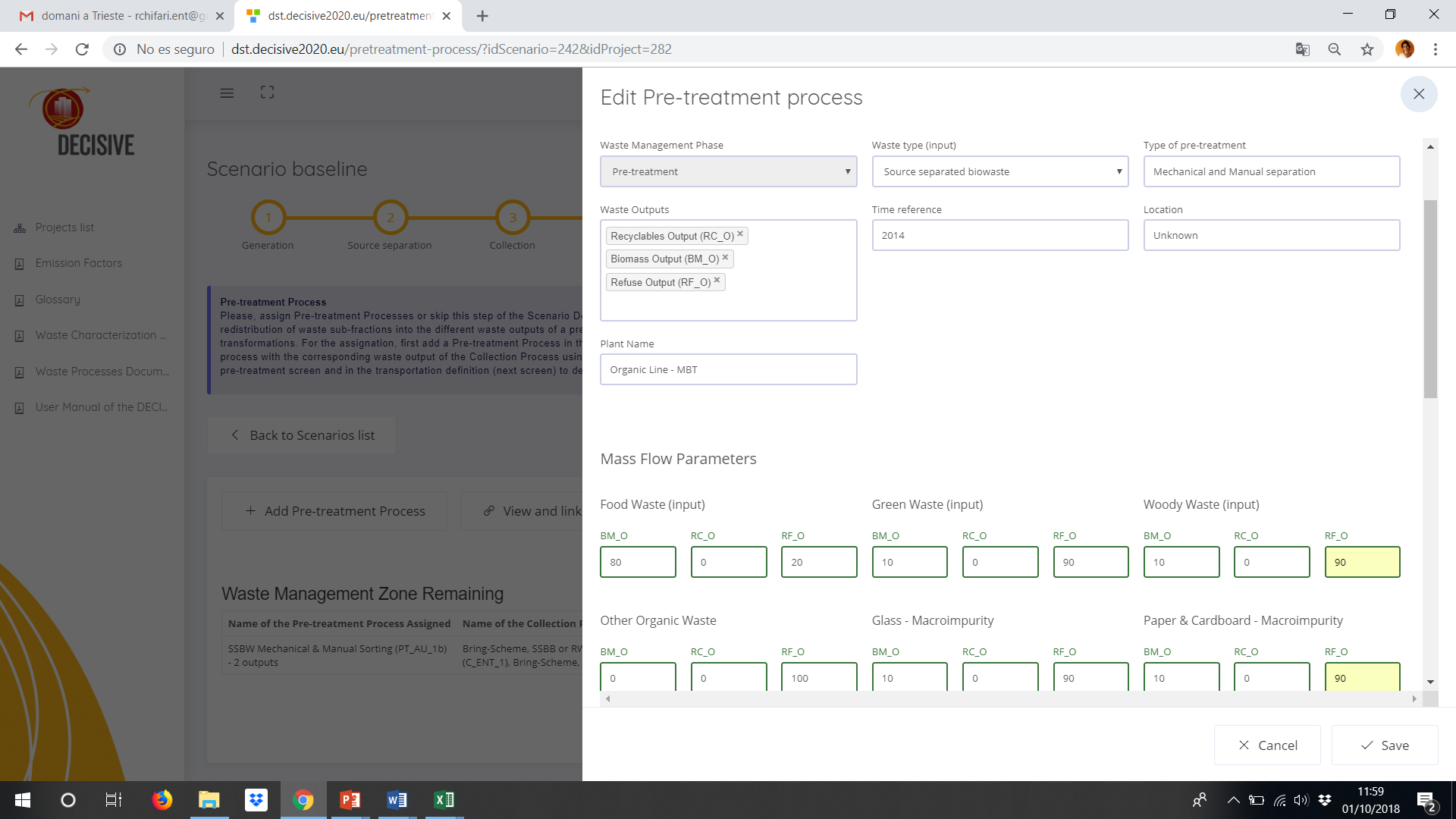 Mass Flow Parameters
distribution of the input biowaste sub-fractions
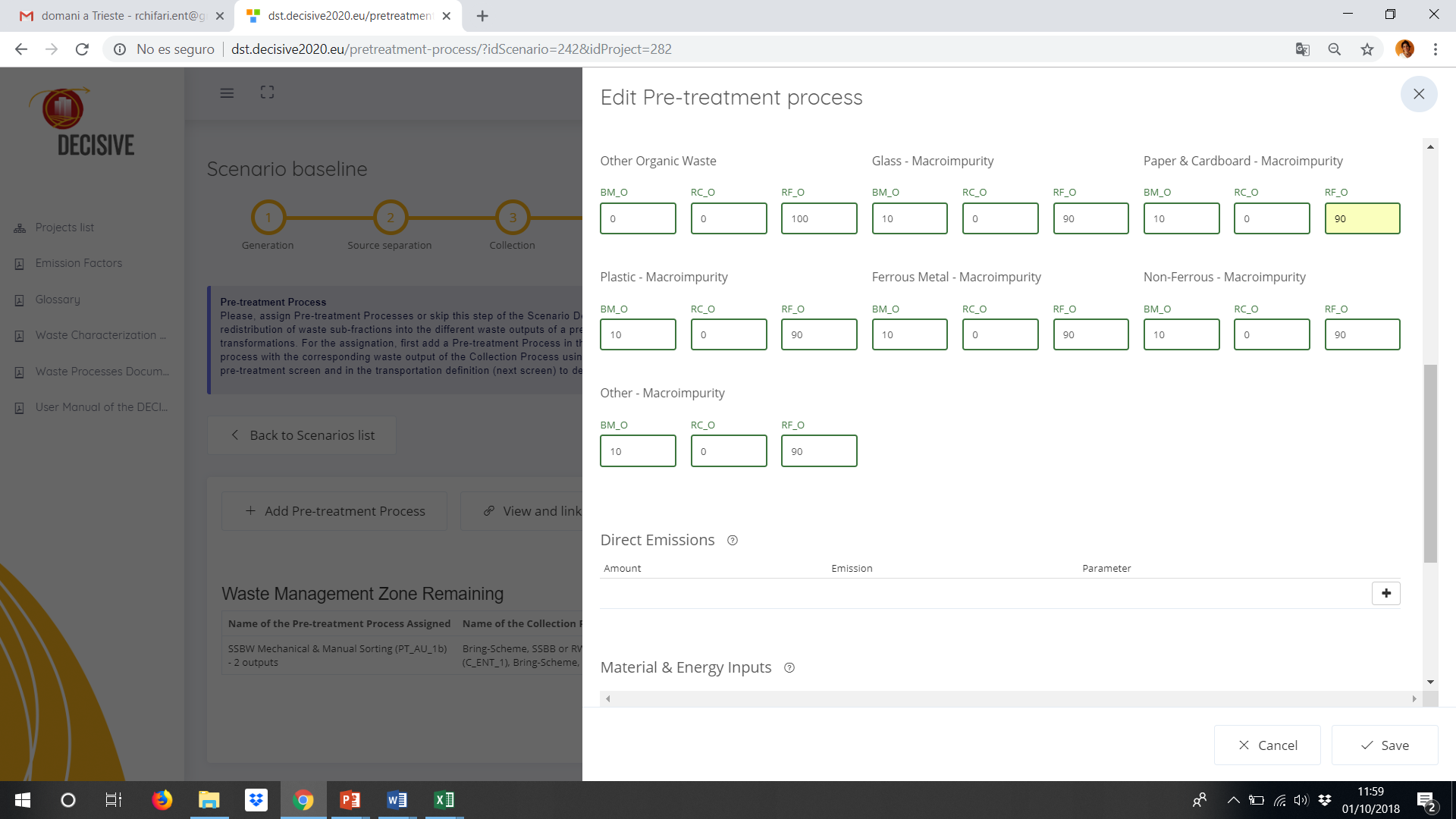 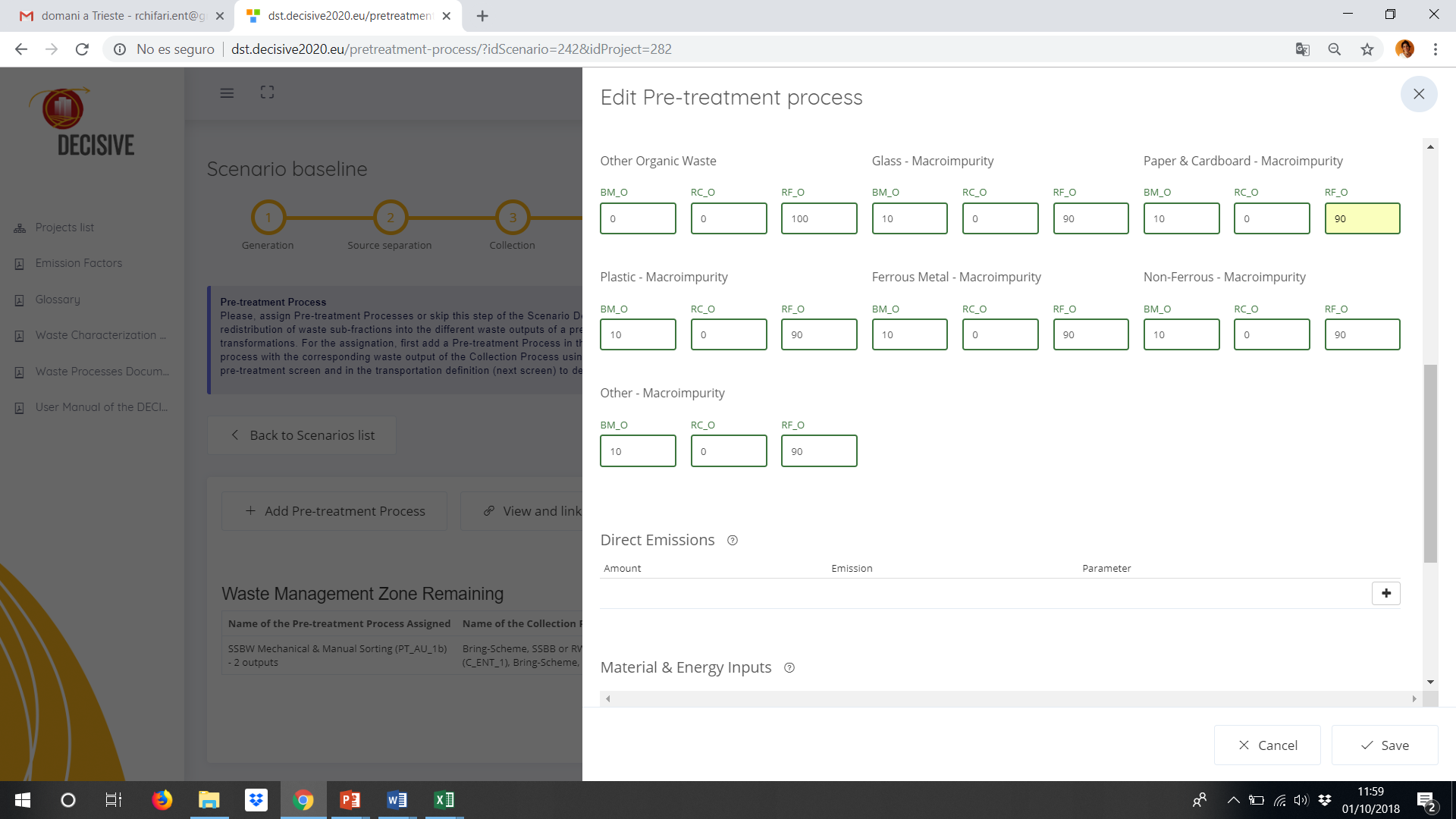 distribution of macro-impurities between three waste outputs
DECISIVE title • 11
2nd DECISIVE Webinar: the DST • 11
[Speaker Notes: Direct emissions and material and energy inputs can be defined either per tonne of input]
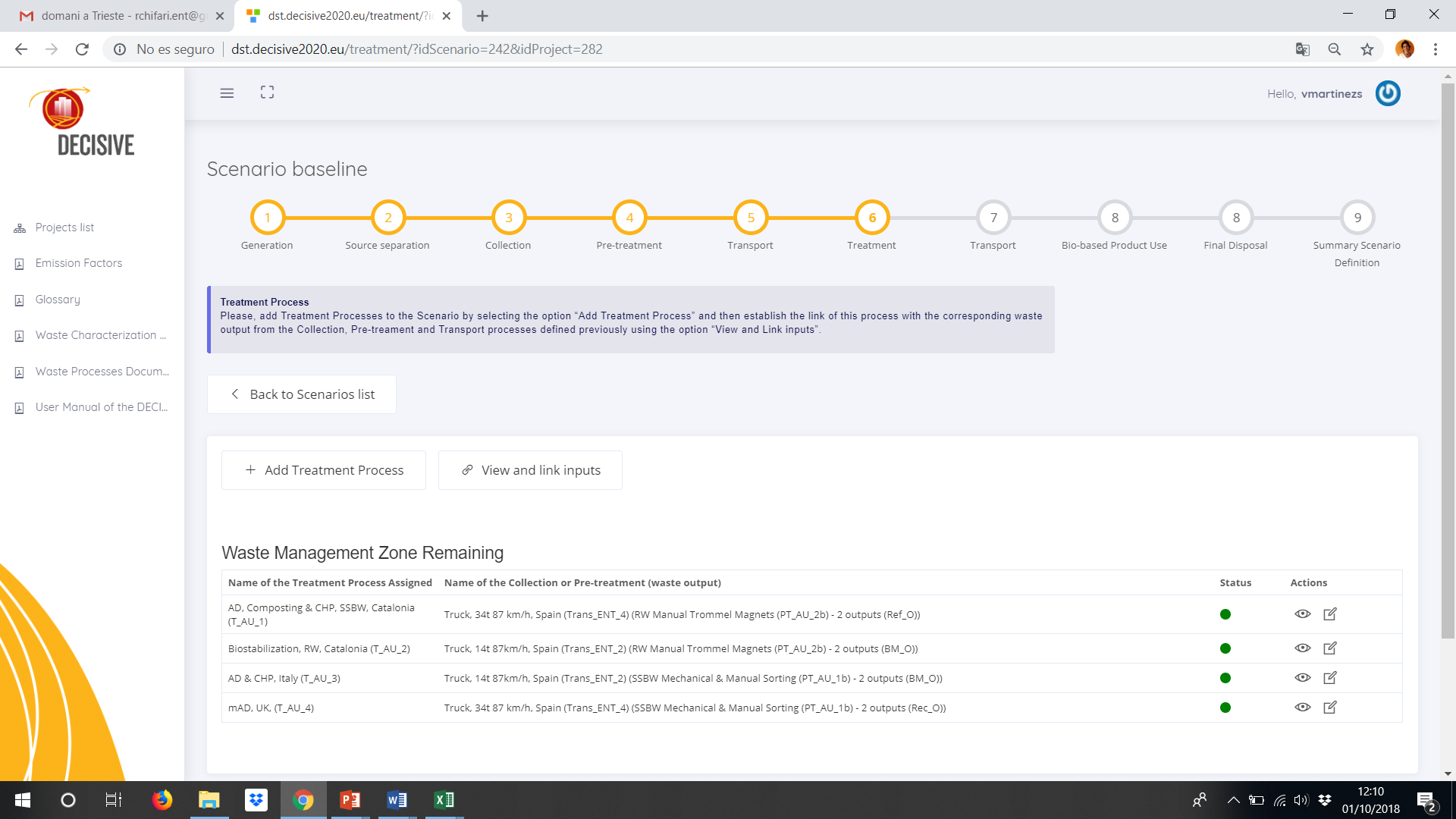 Treatment 1/2
AD wet batch & CHP + Composting 
(ECO2- organic line )
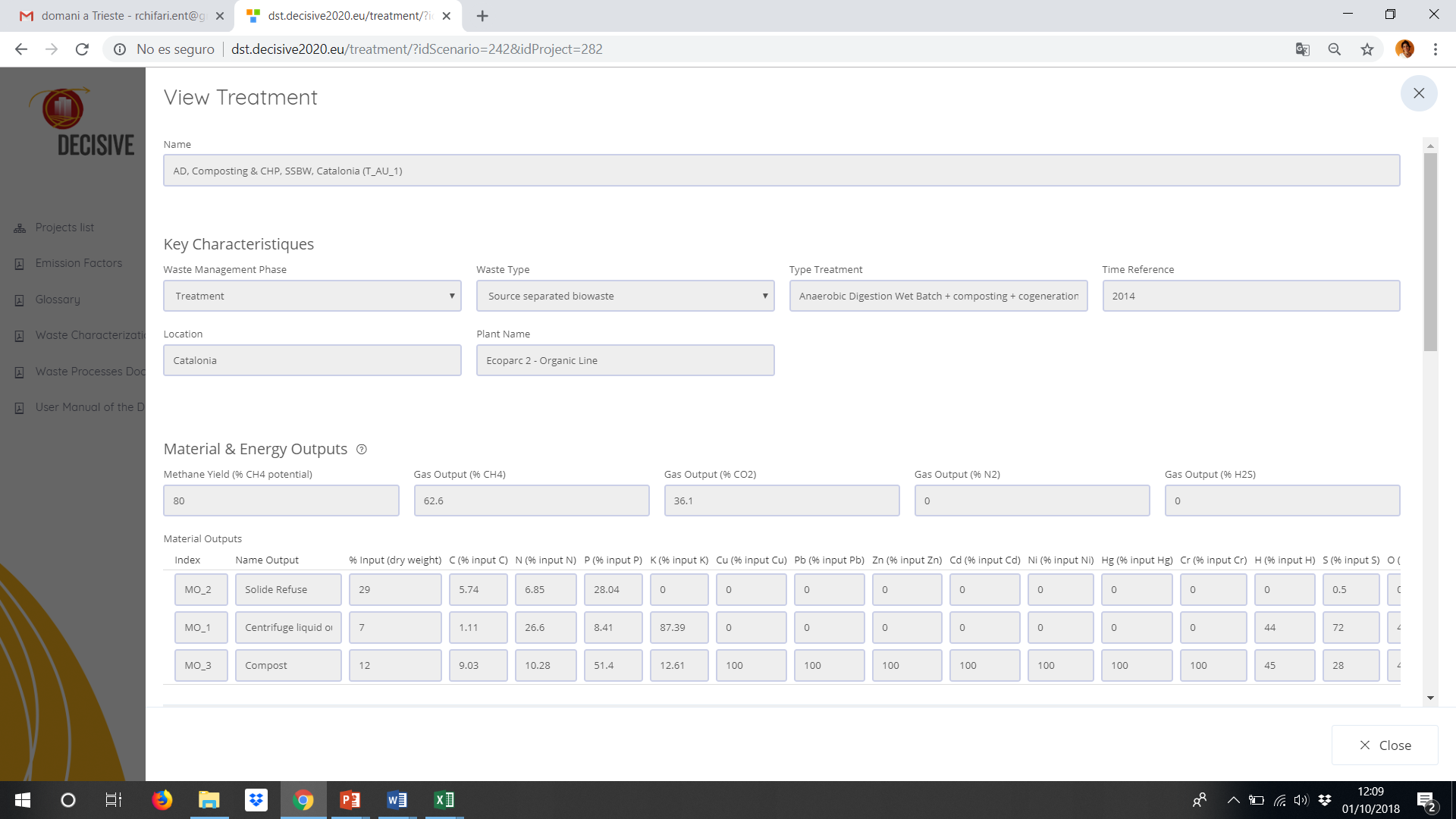 Material and energy outputs
Biogas generated 
Methane yield (%CH4) 
Gas Composition
Material Outputs:
Solid refuse
Digestate
Compost
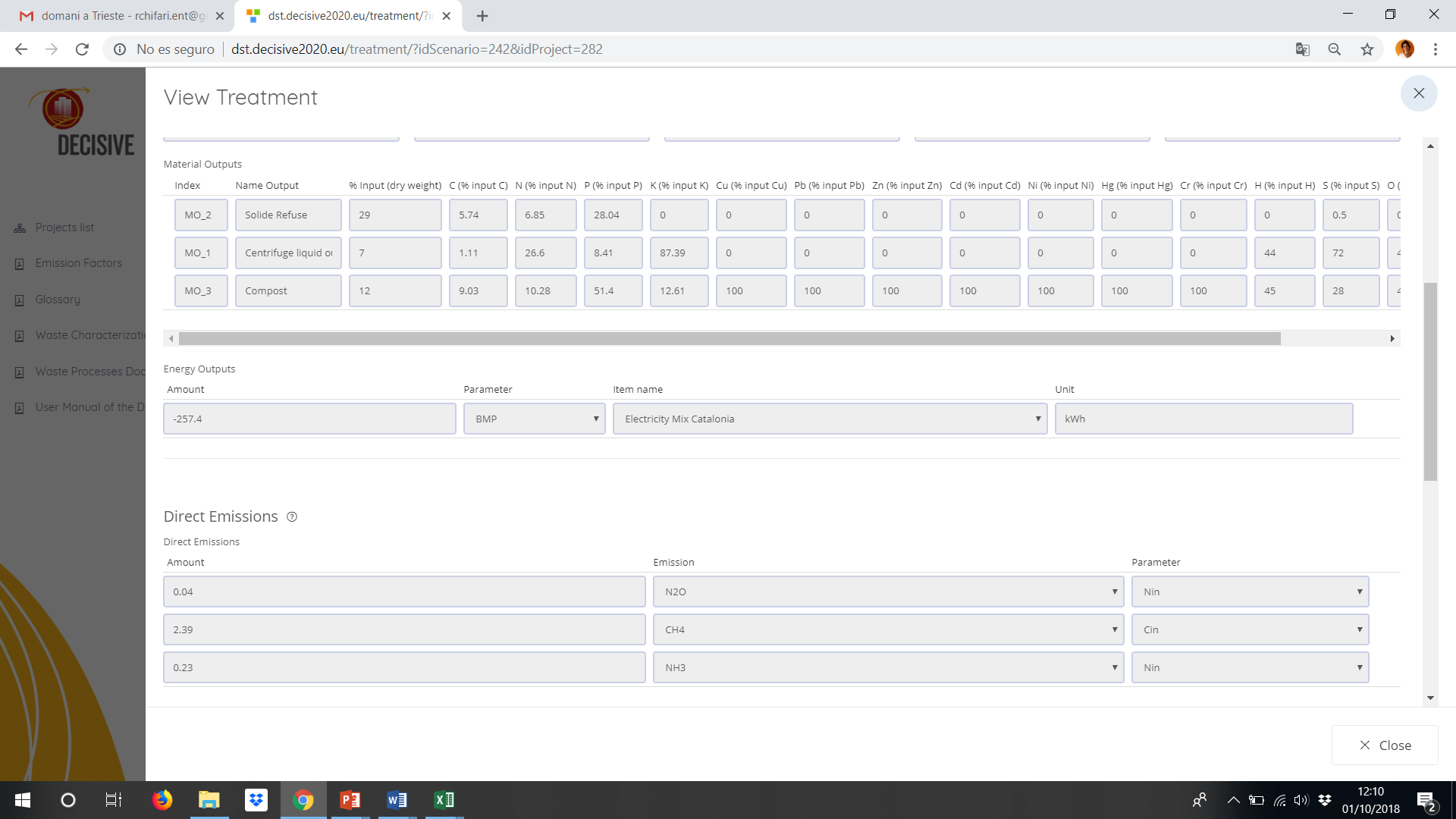 Energy output:
Electricity generated
Direct emissions
N2O, CH4, NH3
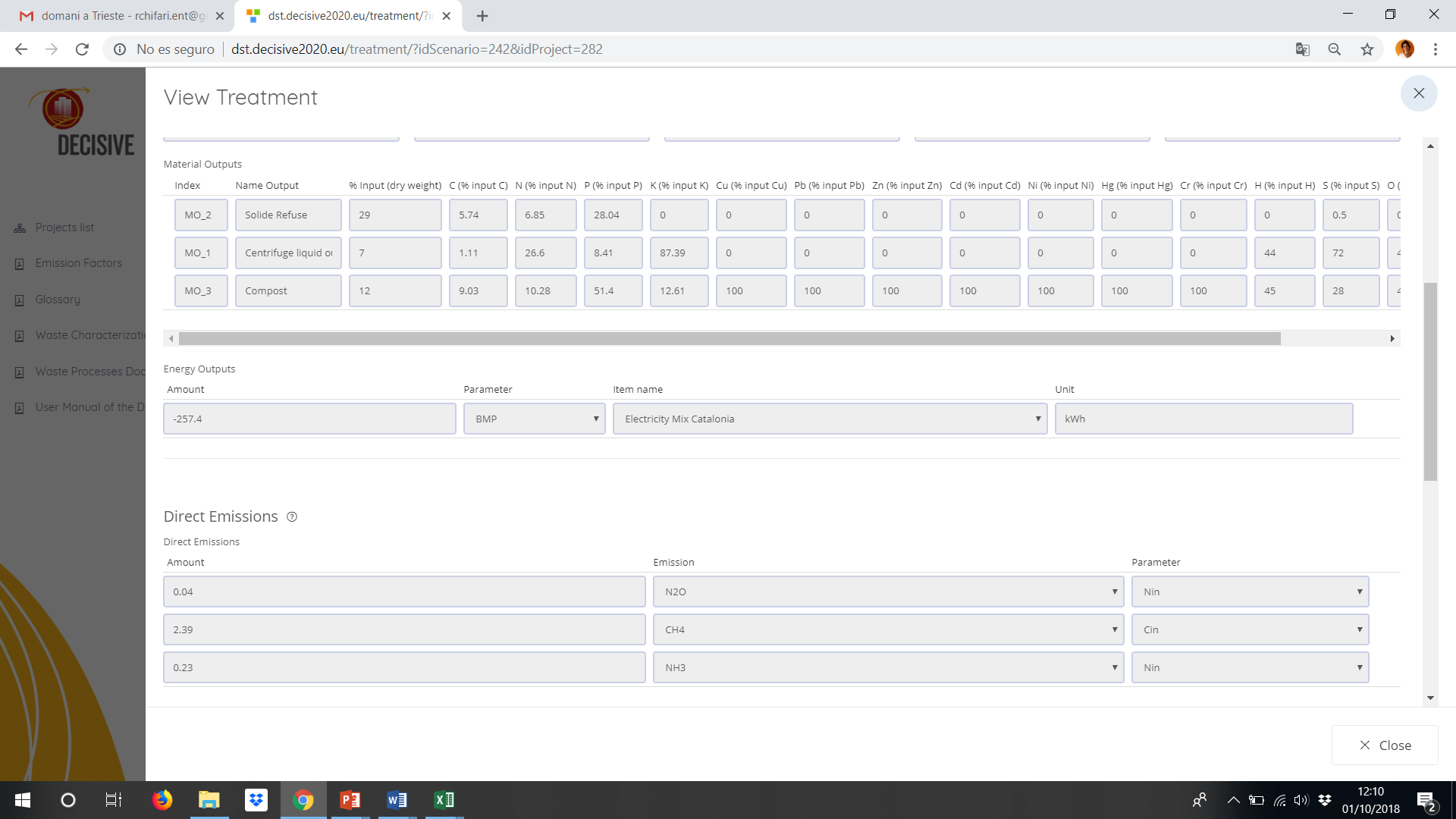 2nd DECISIVE Webinar: the DST • 12
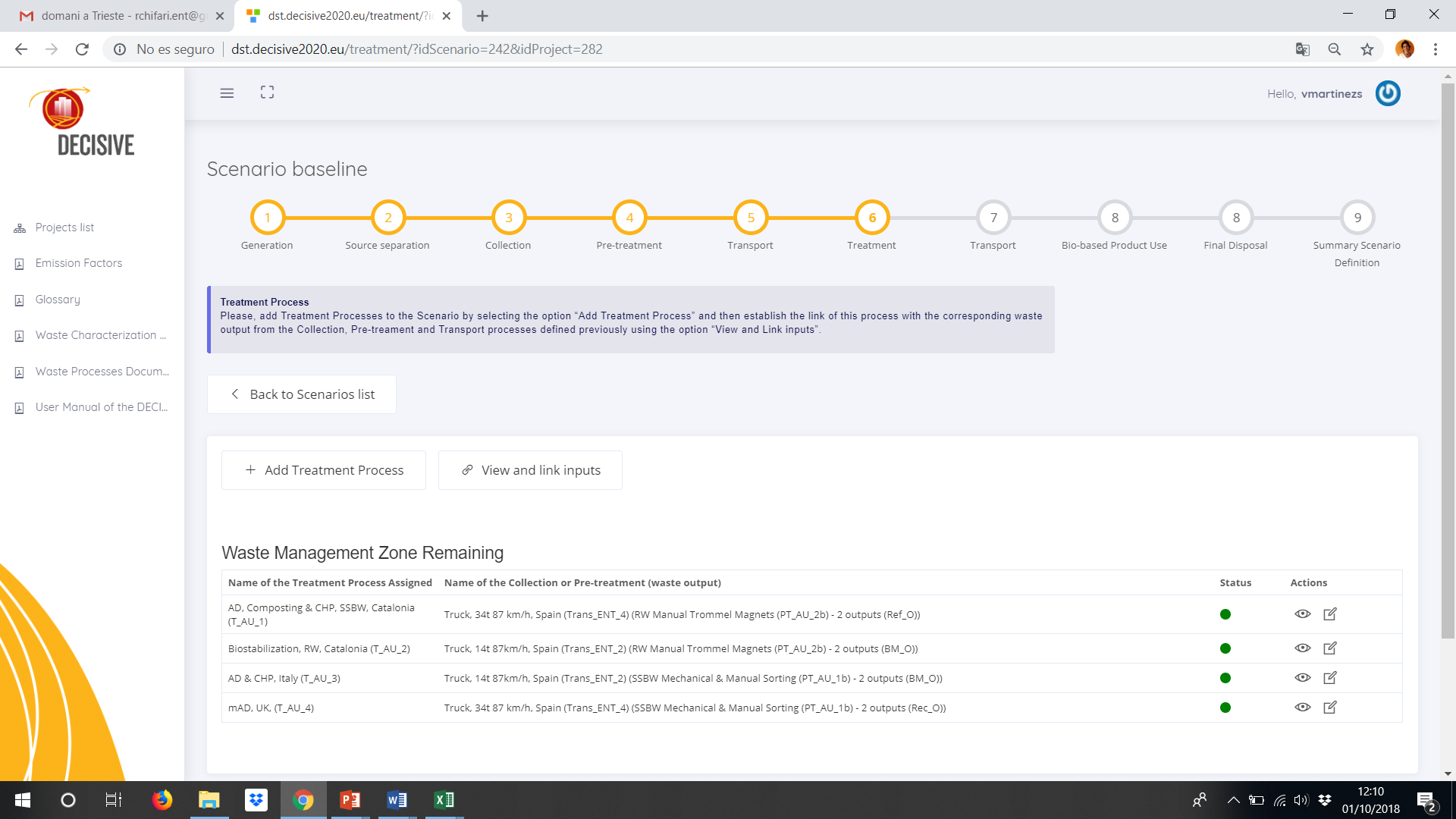 Treatment 2/2
AD wet batch & CHP + Composting 
(ECO2- organic line )
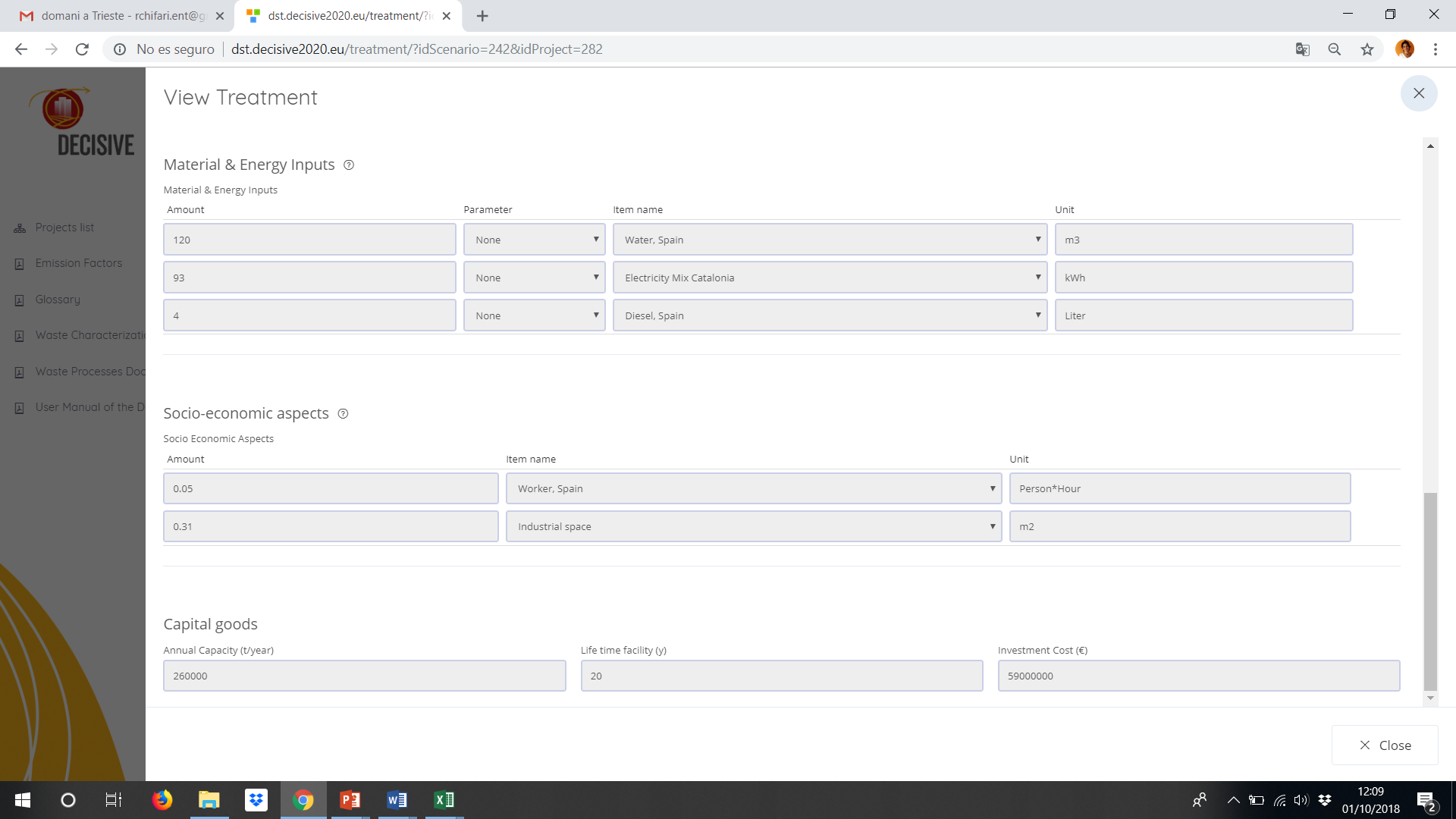 Material and energy inputs
Consumption
Water 
Electricity 
Diesel
Material Outputs:
Solid refuse
Digestate
Compost
Socio-economic aspects
Worker
Public space
Capital goods
Annual Capacity
Lifetime facility
Investment cost
2nd DECISIVE Webinar: the DST • 13
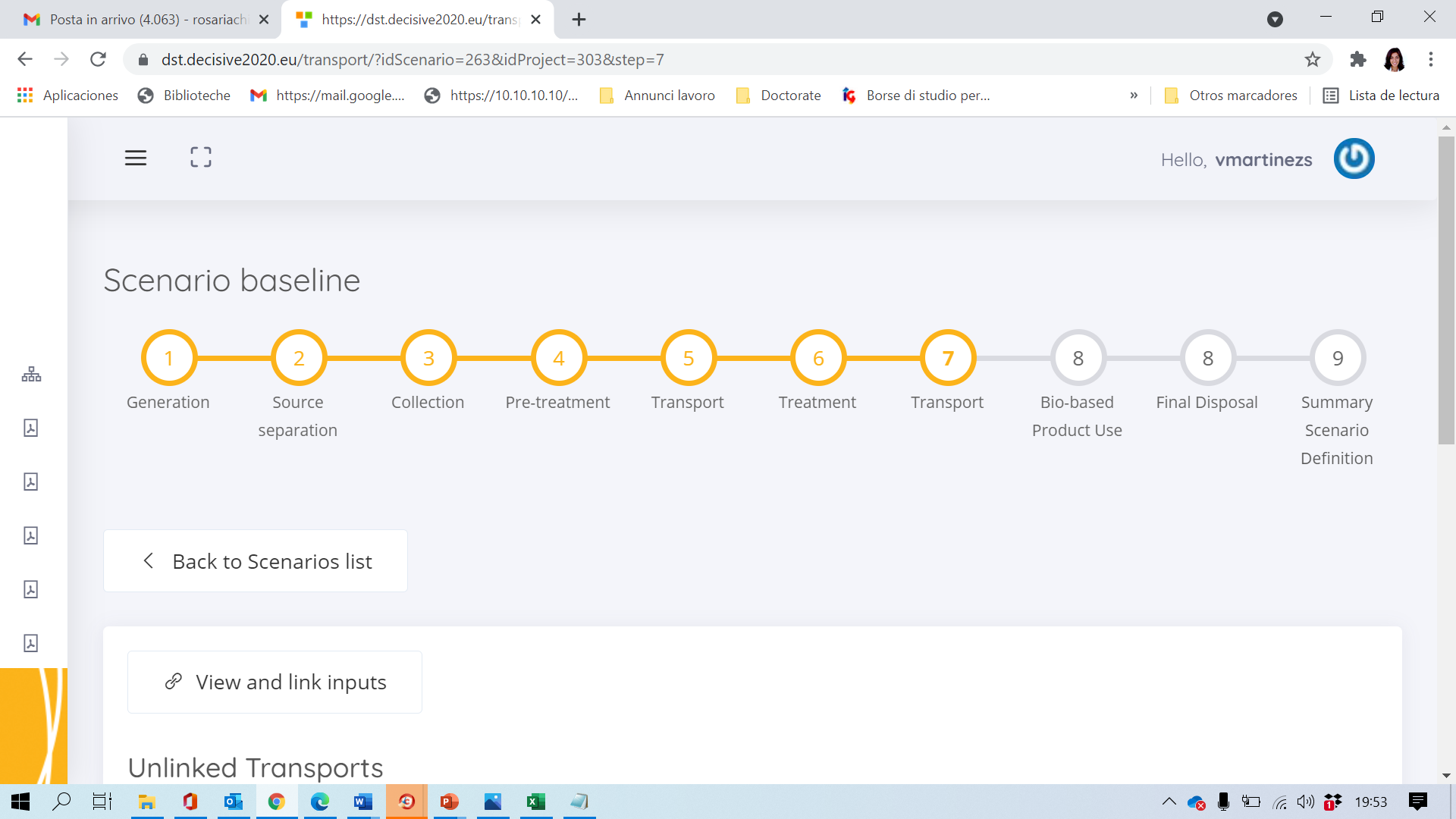 Transportation II
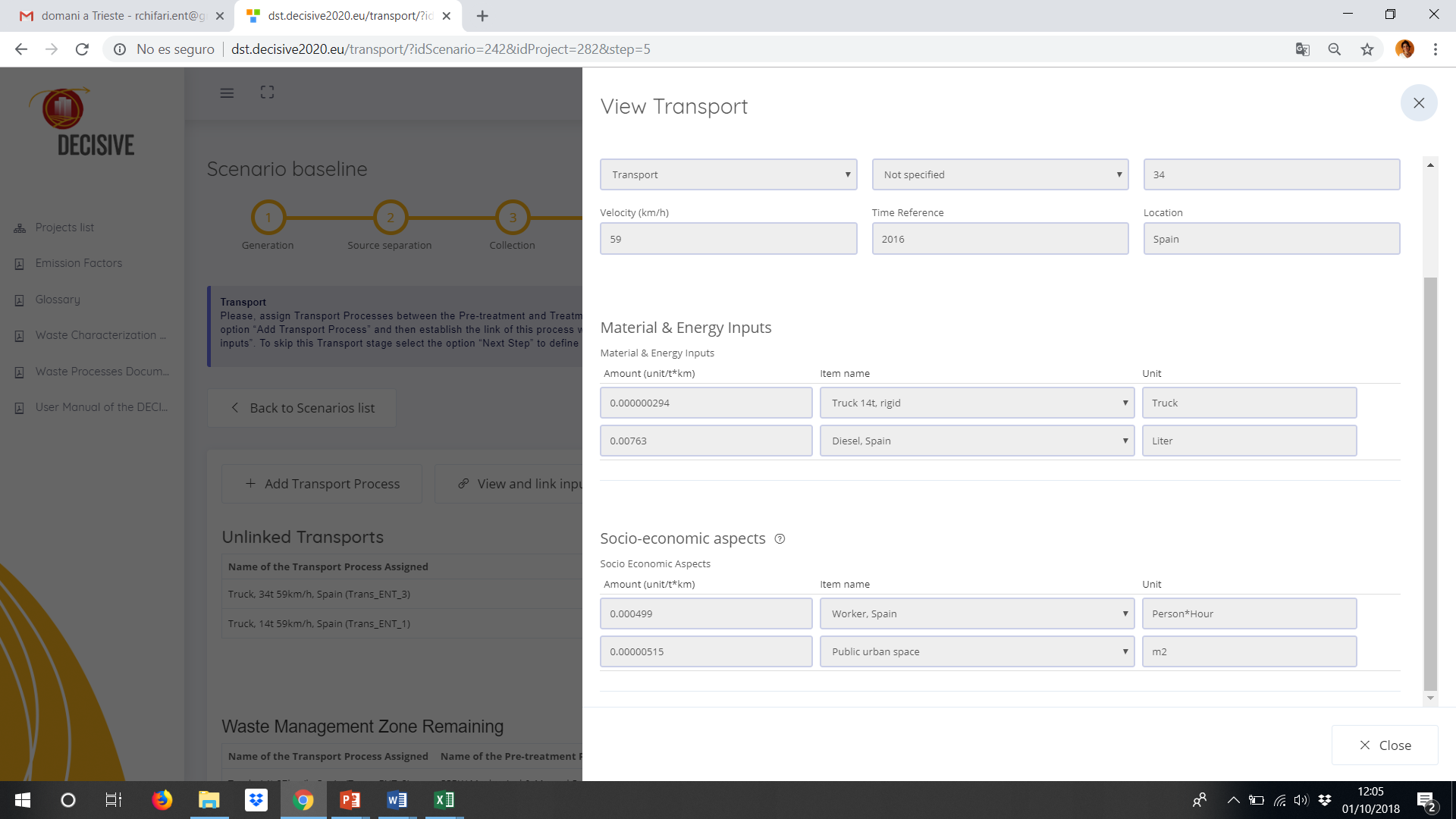 Truck of 34 t and
velocity: 59 km/h
Inventories per tonne*km
Material and energy inputs
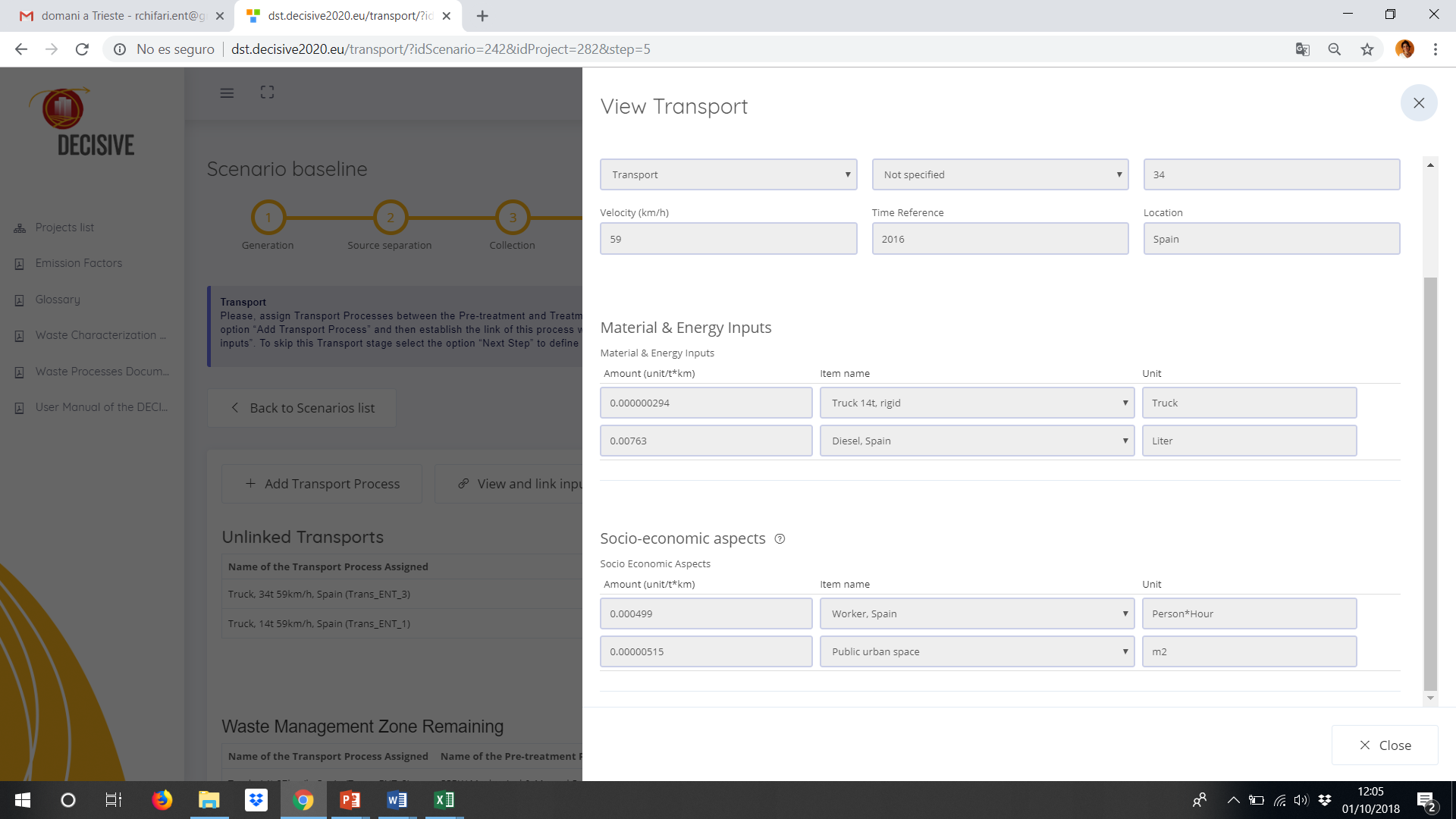 Amount of trucks/t*km
Diesel consumption
Socio-economic aspects
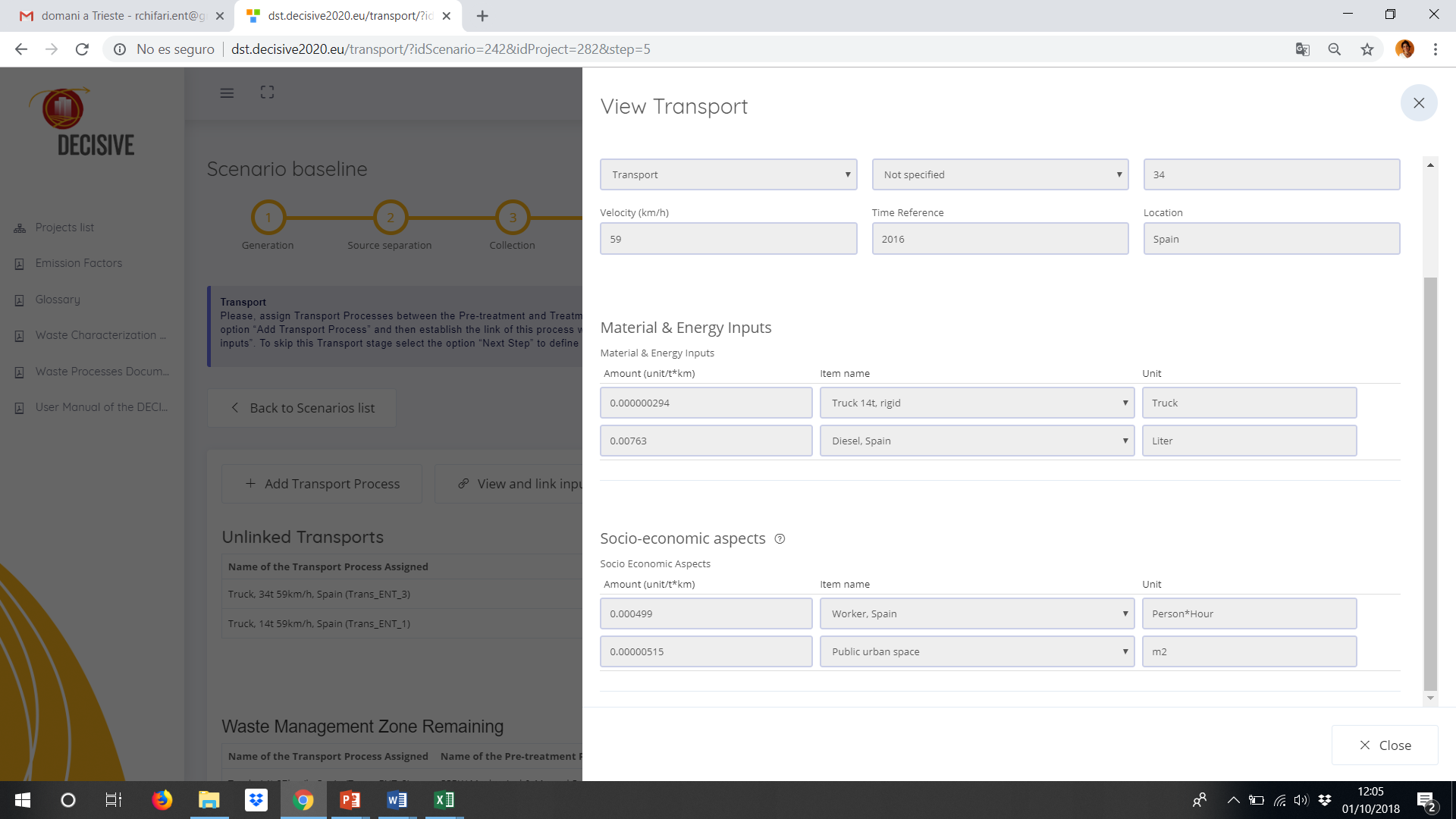 Worker
Public space
2nd DECISIVE Webinar: the DST • 14
[Speaker Notes: If Pre-treatment and Treatment occur in the same place, as in the case of waste from UAB sent to ECO2, this stage is not necessary and its definition has been skipped. If the Scenario does not include a Pre-treatment phase the Transportation stage is not necessary either, since the Collection phase can be used to bring the waste from the source to the first waste facility (in this case a Treatment facility).]
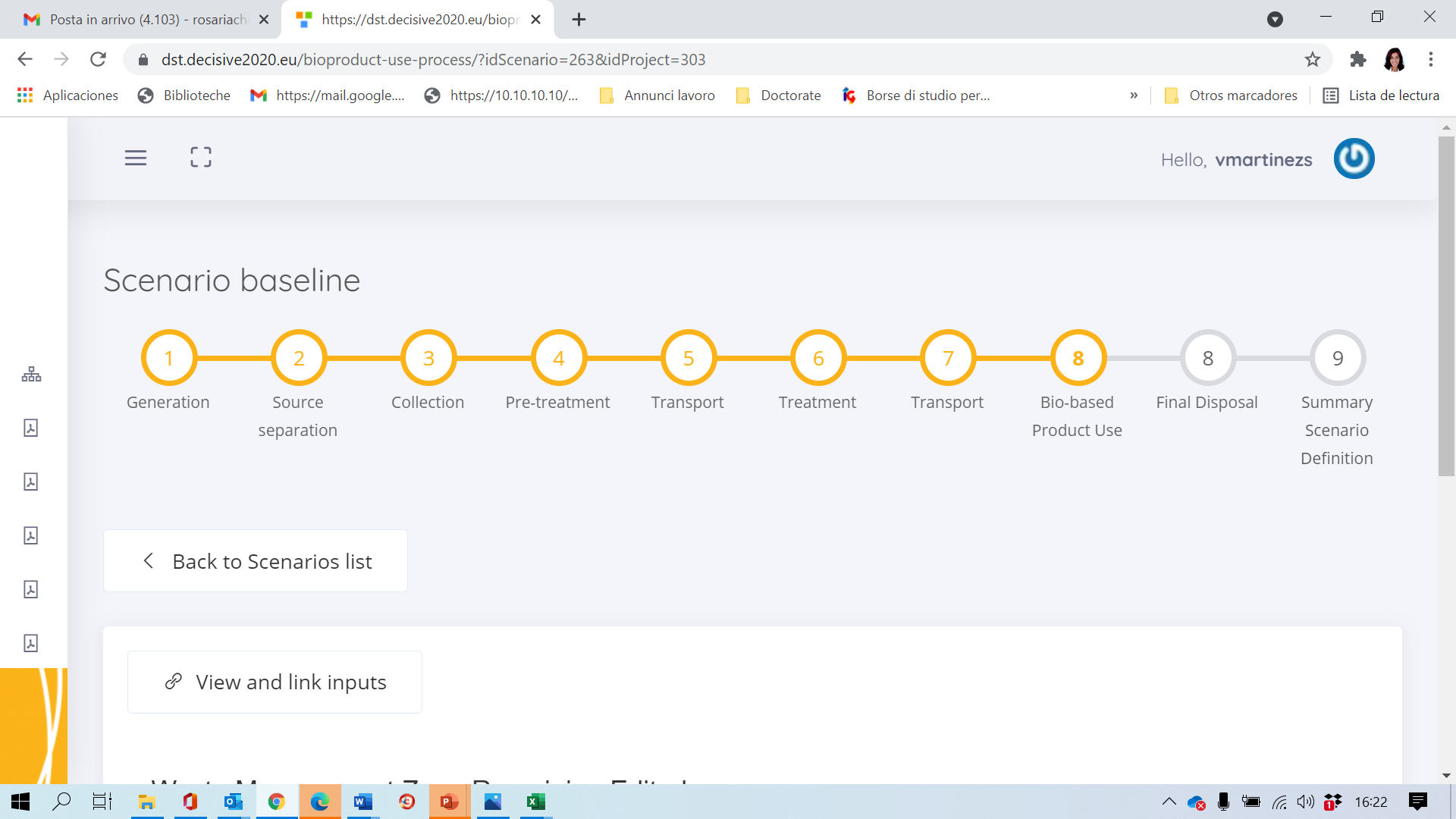 Bio-based Product use
Use of Compost as fertilizer
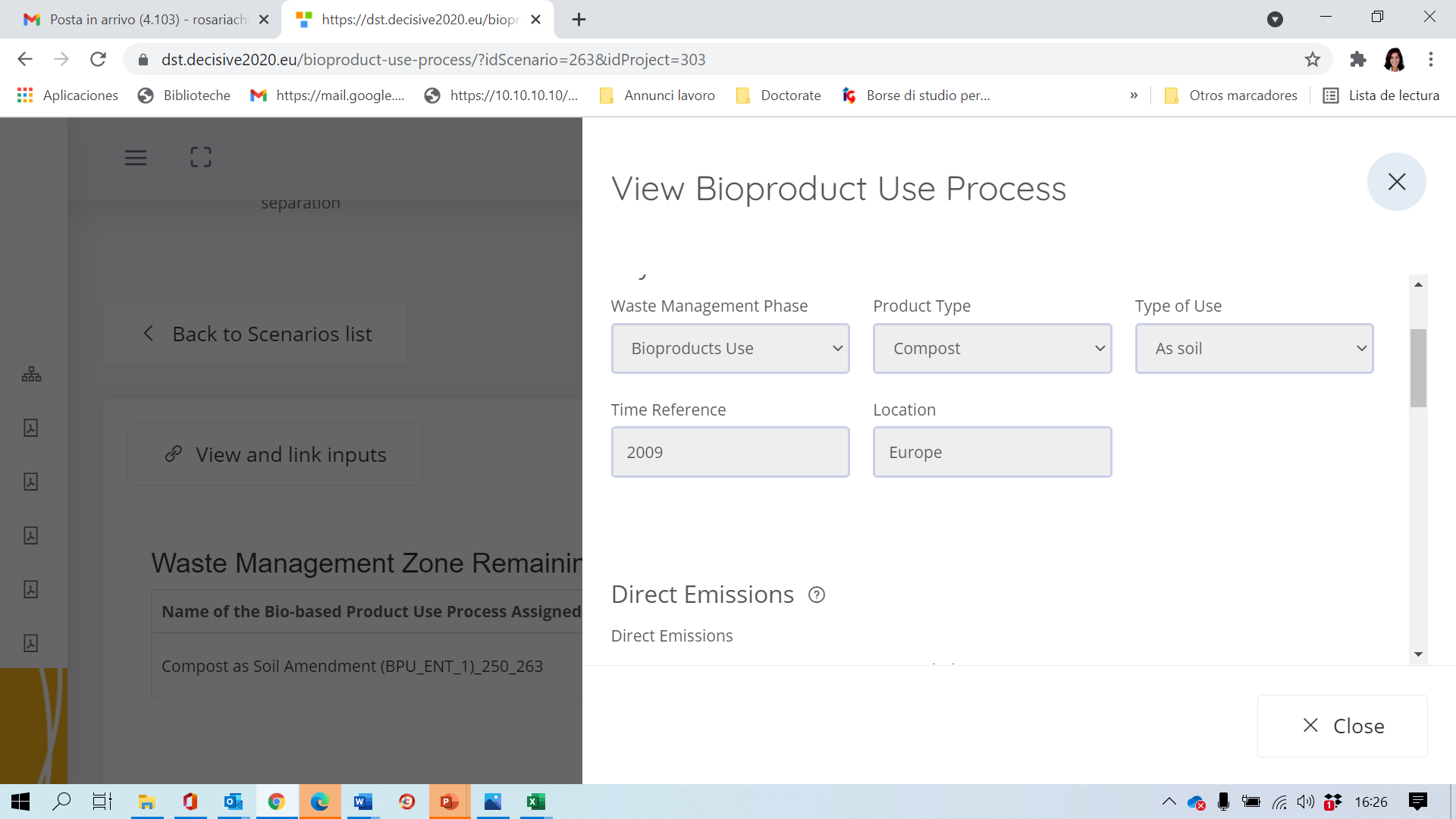 Socio-economic aspects
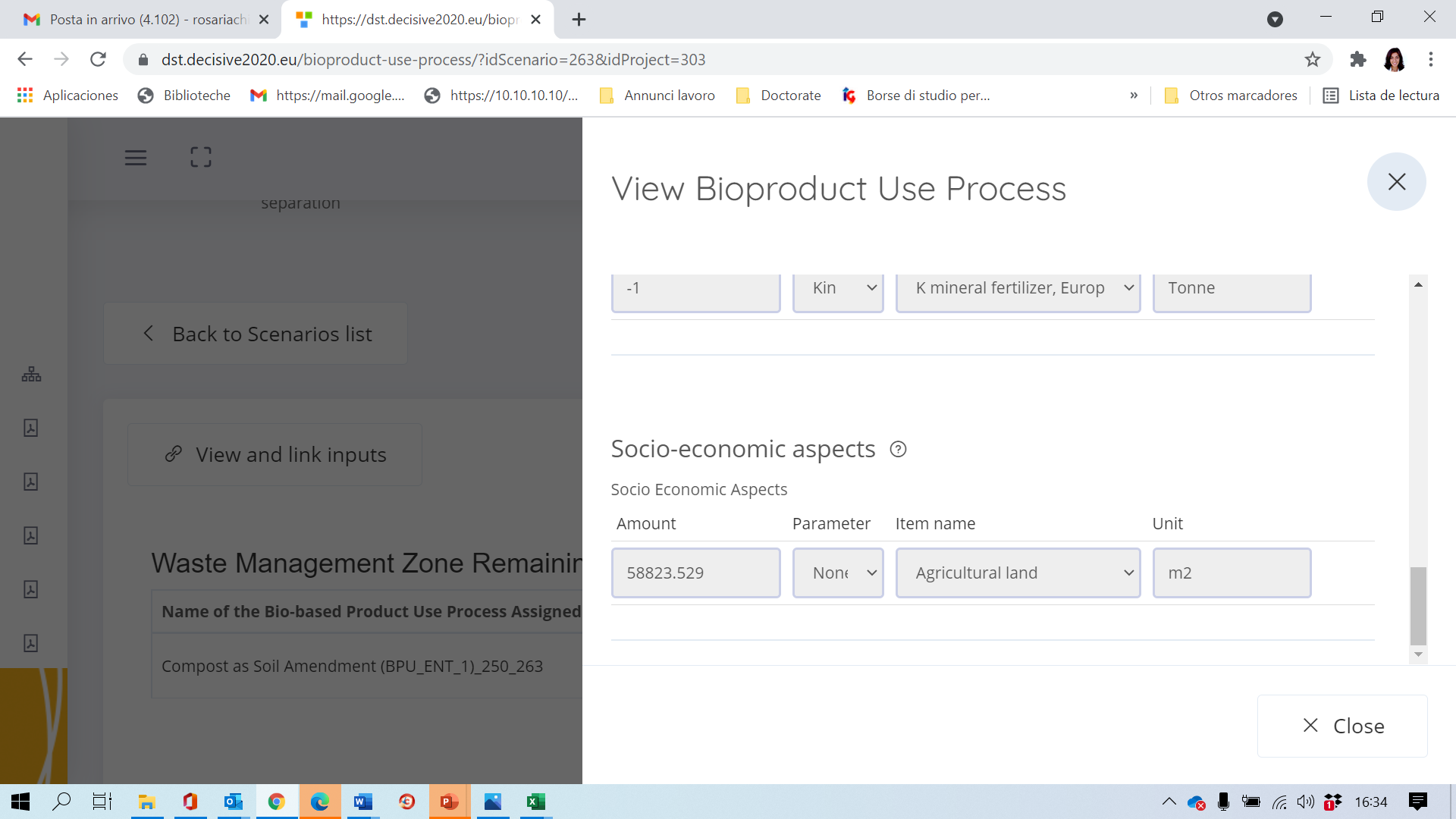 Direct emissions
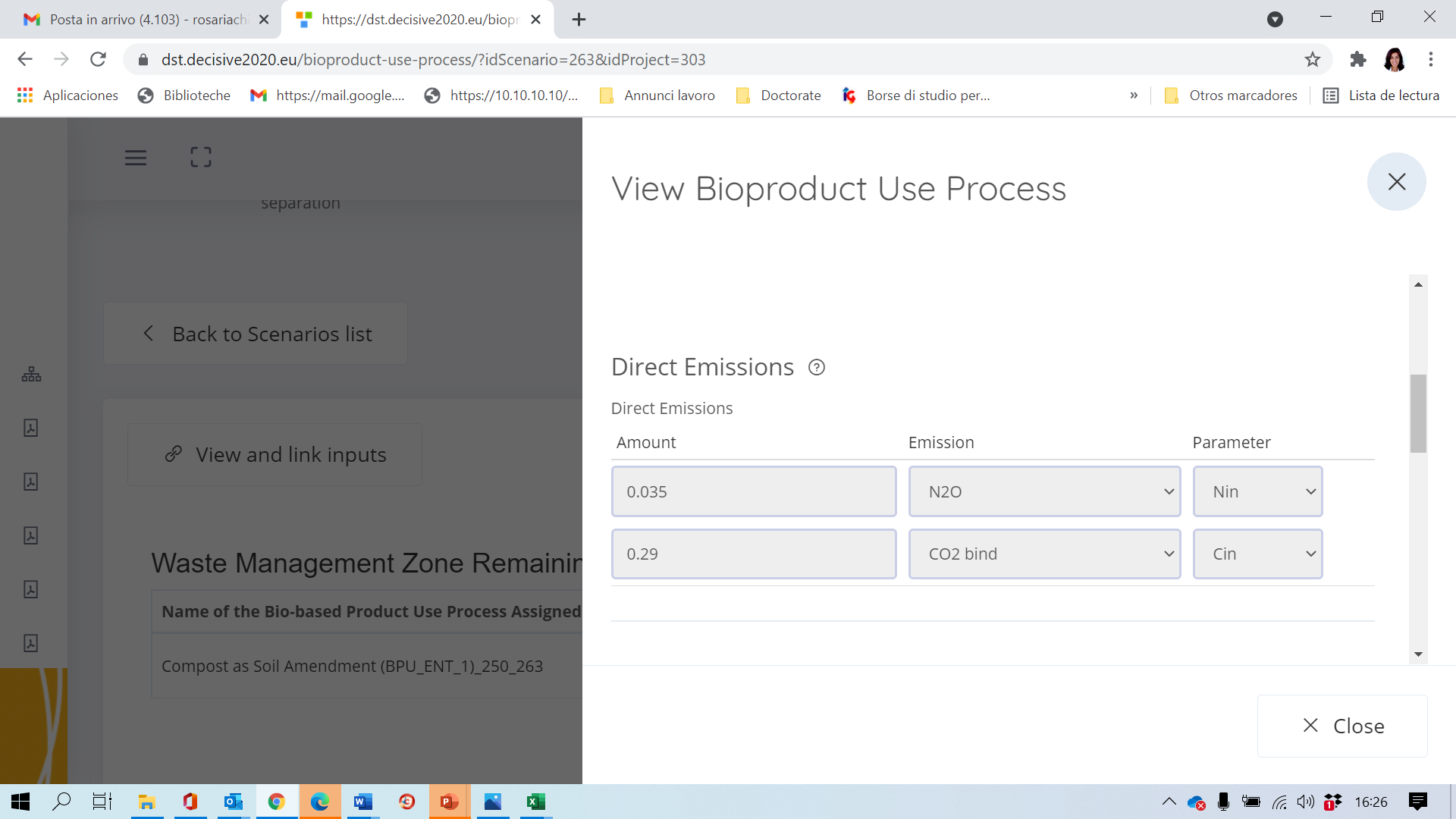 Agricultural land
N2O, CO2 bind
Material and energy inputs
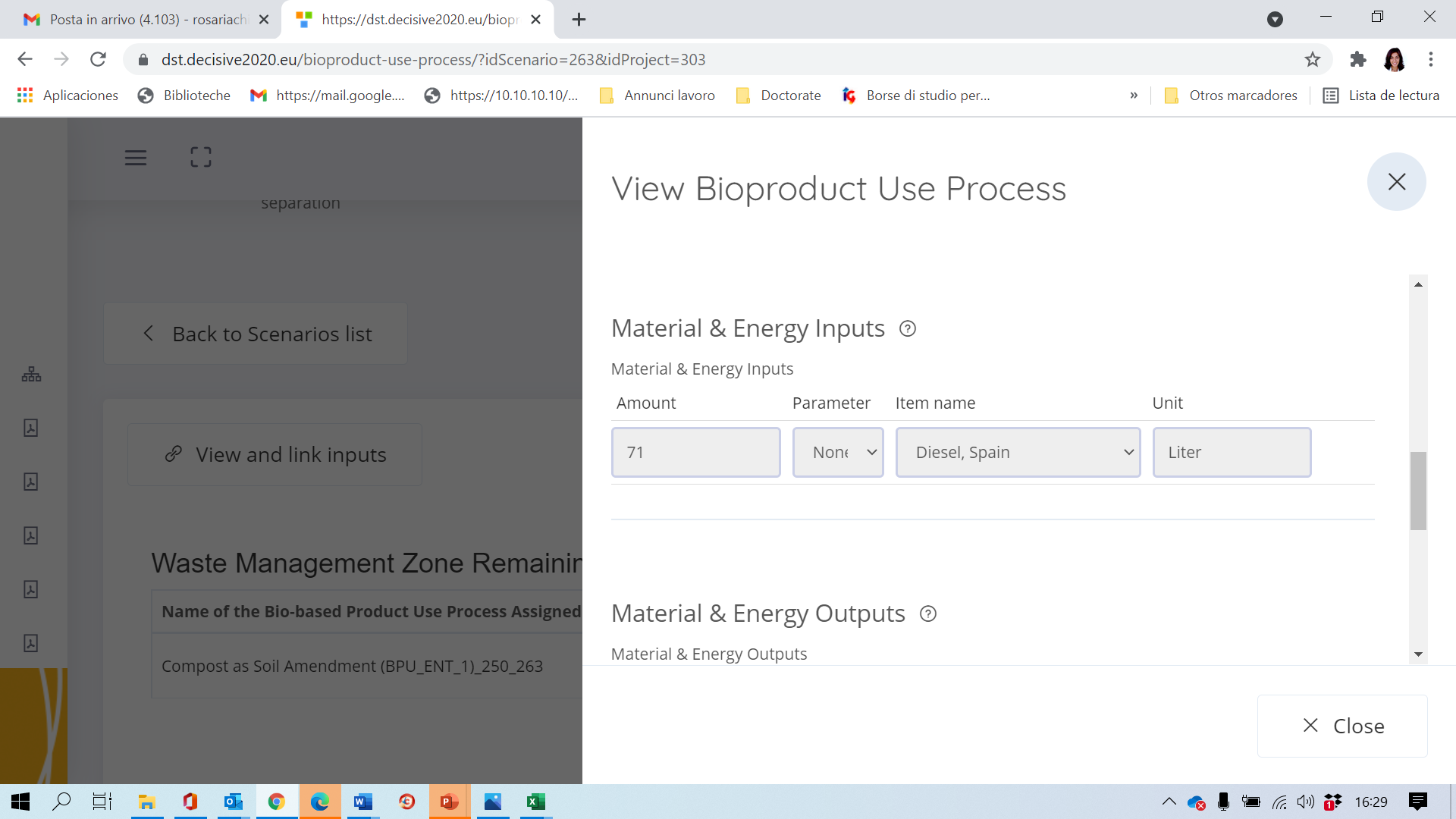 Material and energy outputs
N, P, K mineral fertilizer
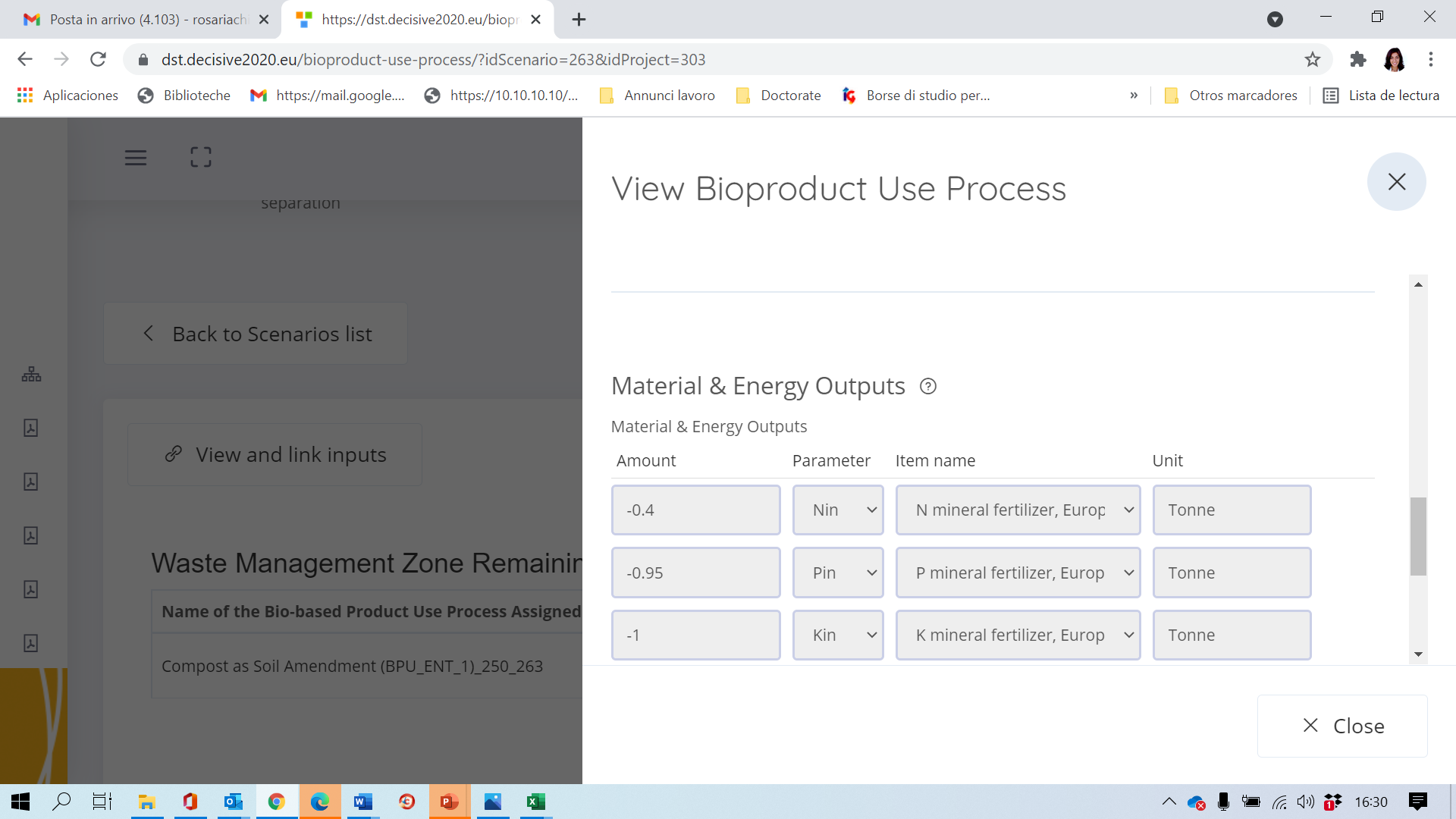 Diesel consumption
2nd DECISIVE Webinar: the DST • 15
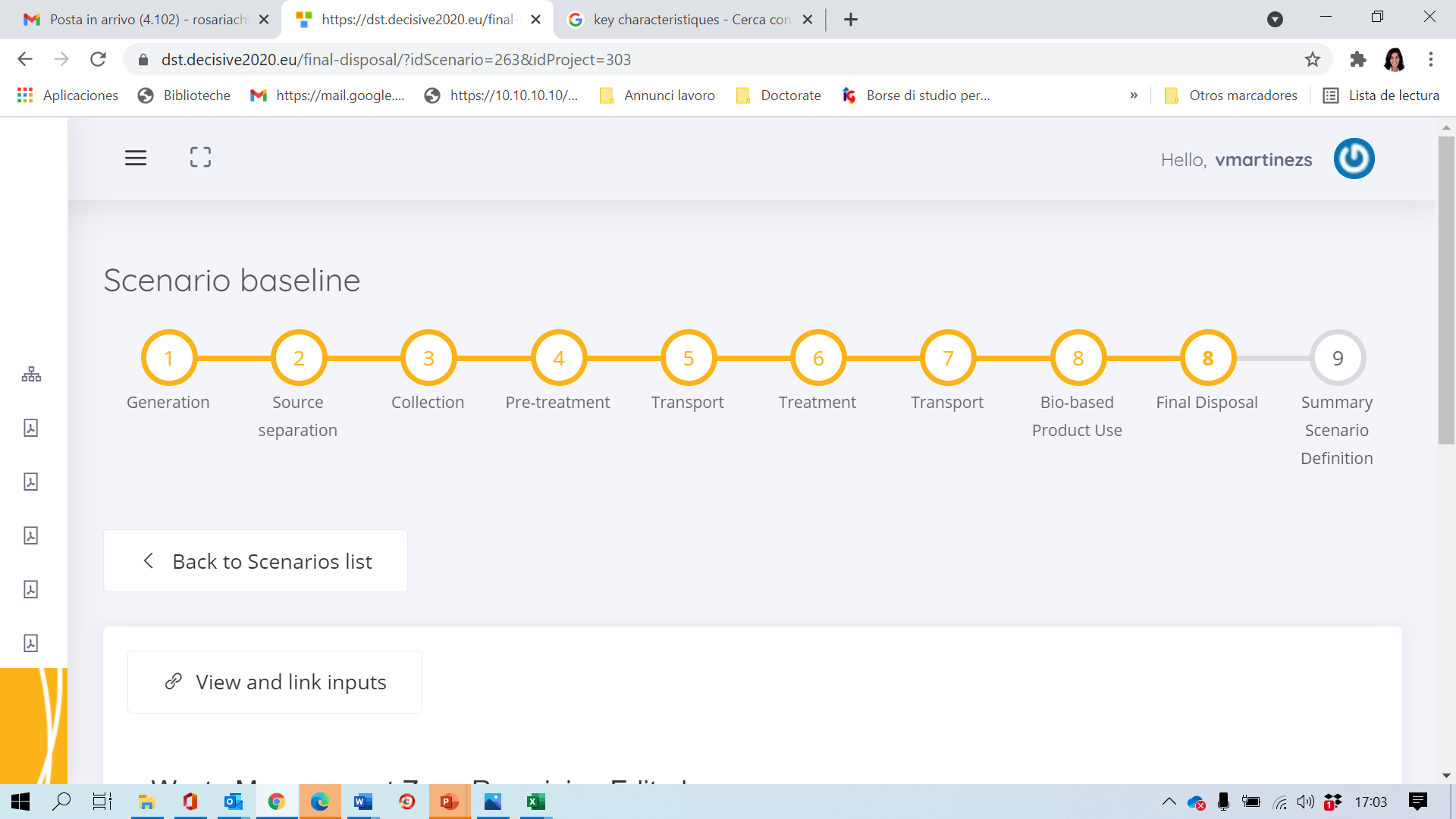 Final disposal
Incineration
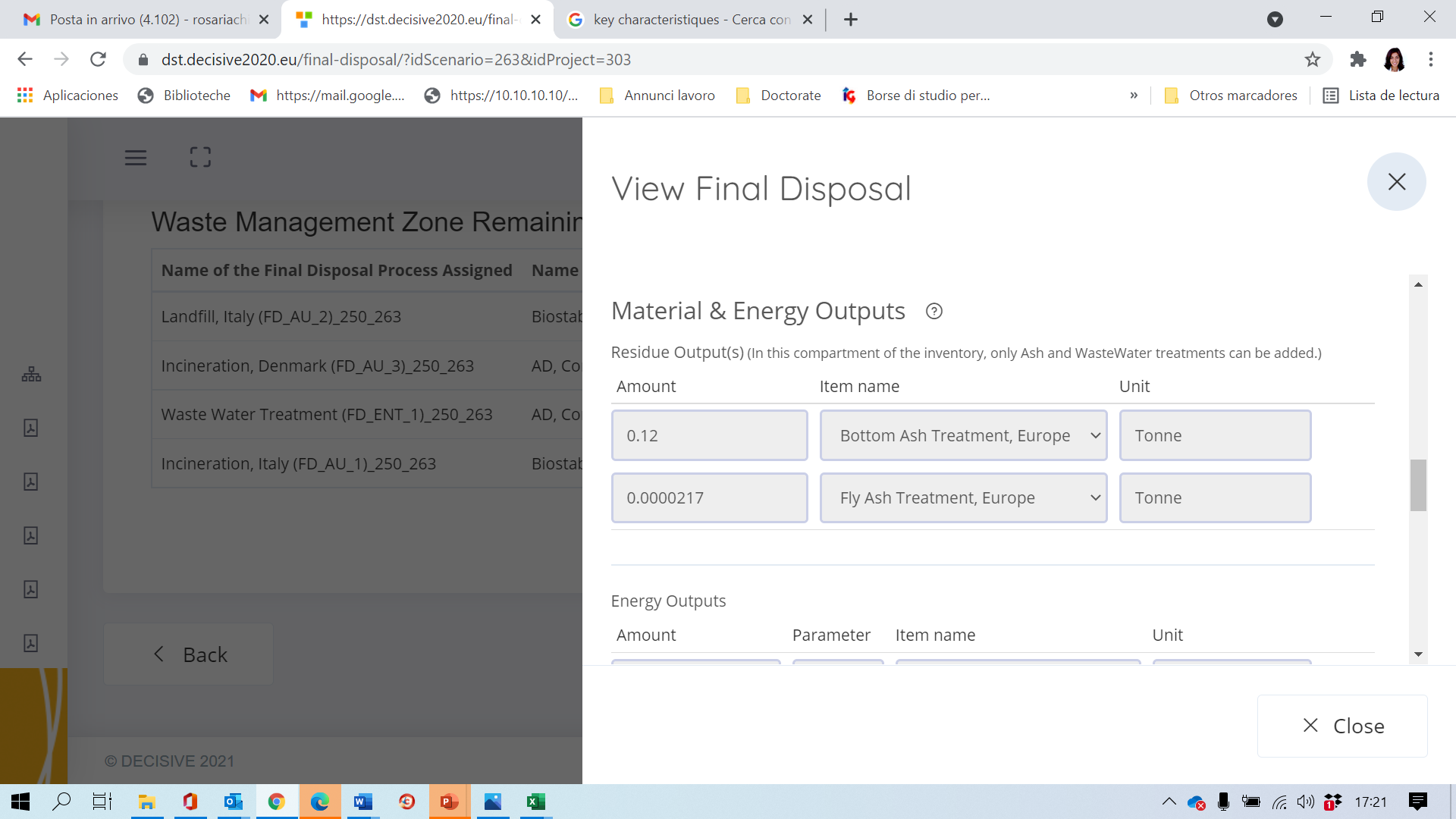 Material and energy outputs
Residue outputs 
Bottom ash treatment
Fly ash treatment
Direct emissions
HCl, Dioxins, As, Cd, PB, SO2, NOx, NH3, Hg
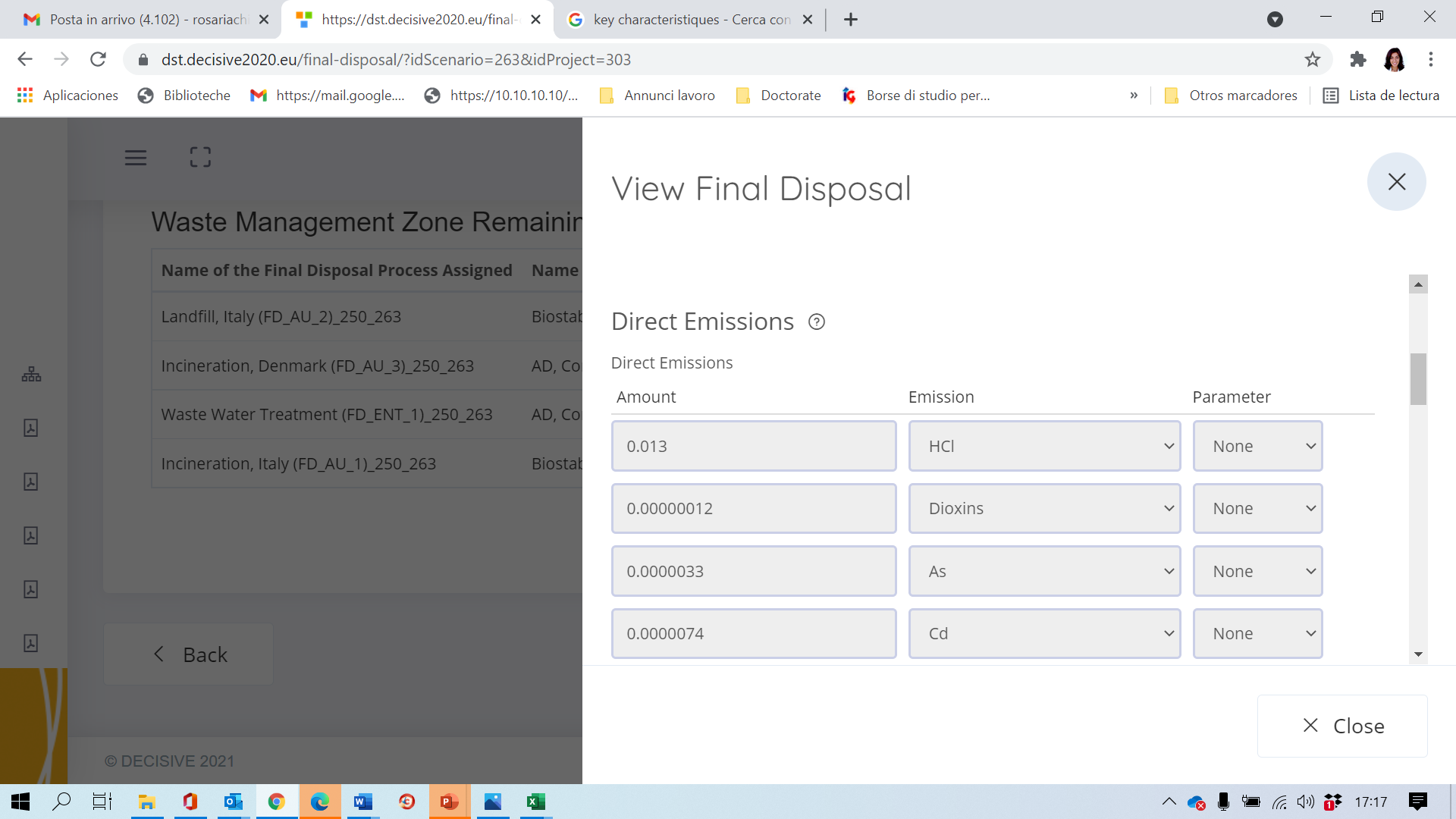 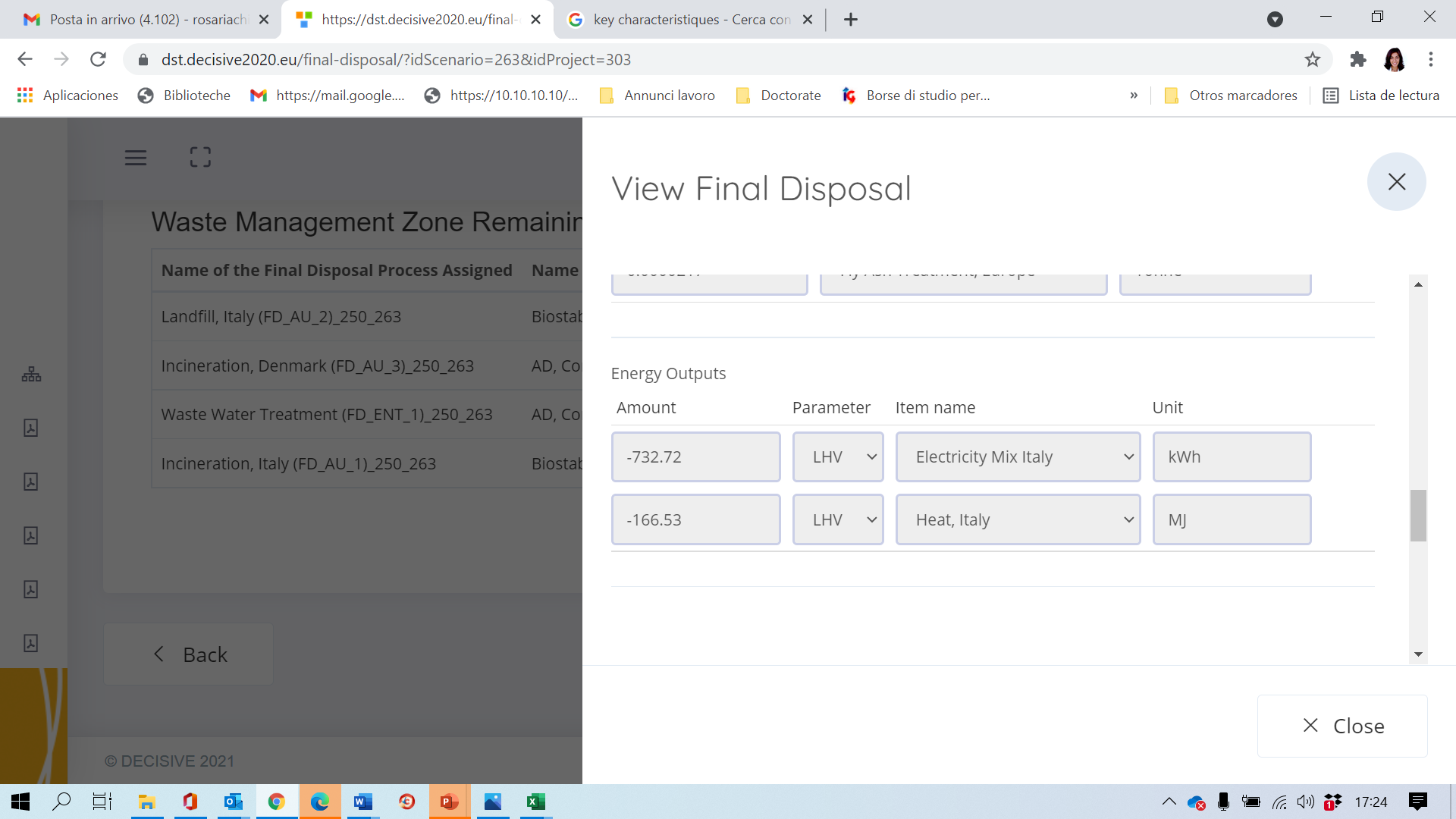 Energy outputs:
Electricity generated
Heat generated
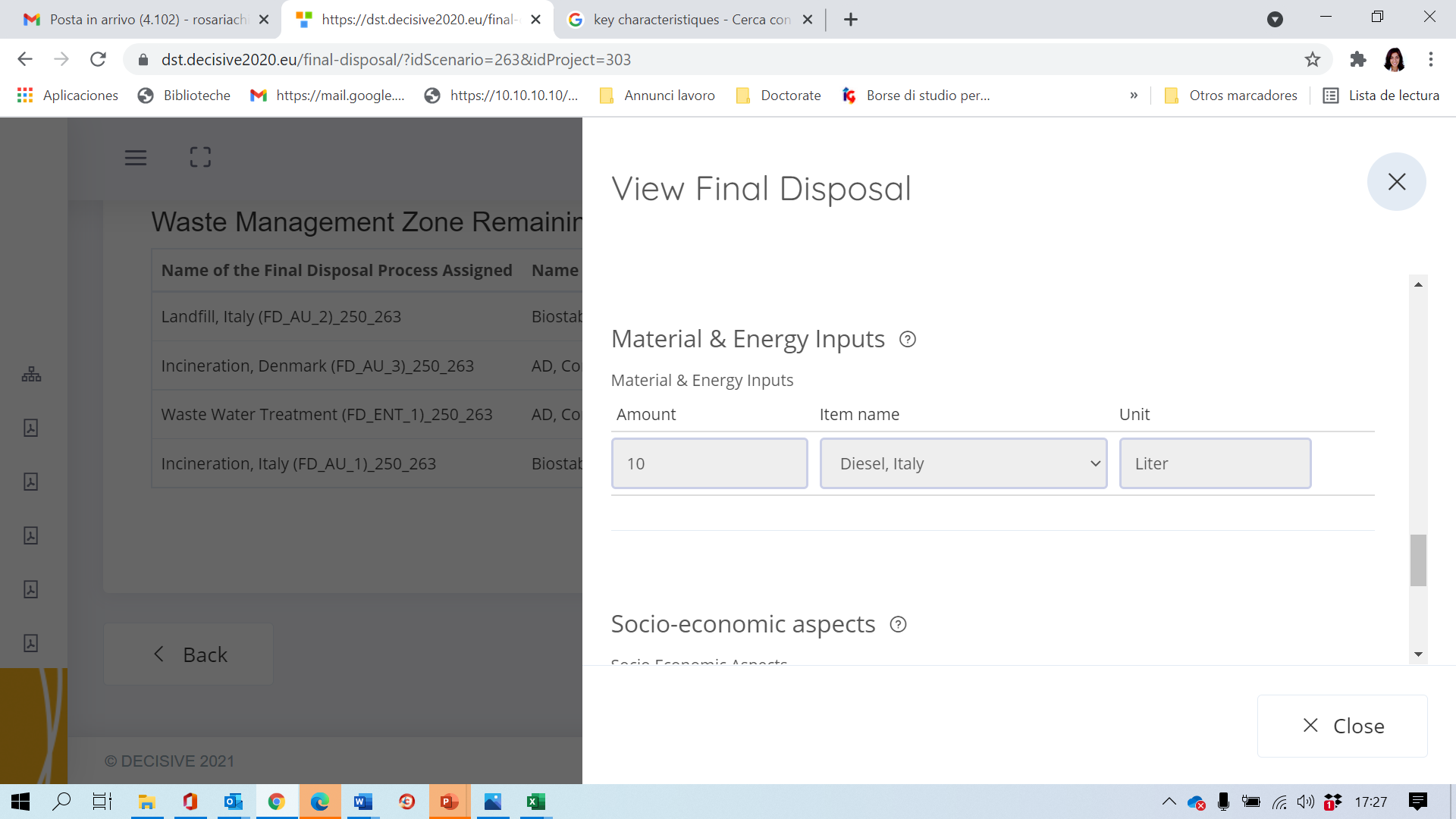 Material and energy inputs
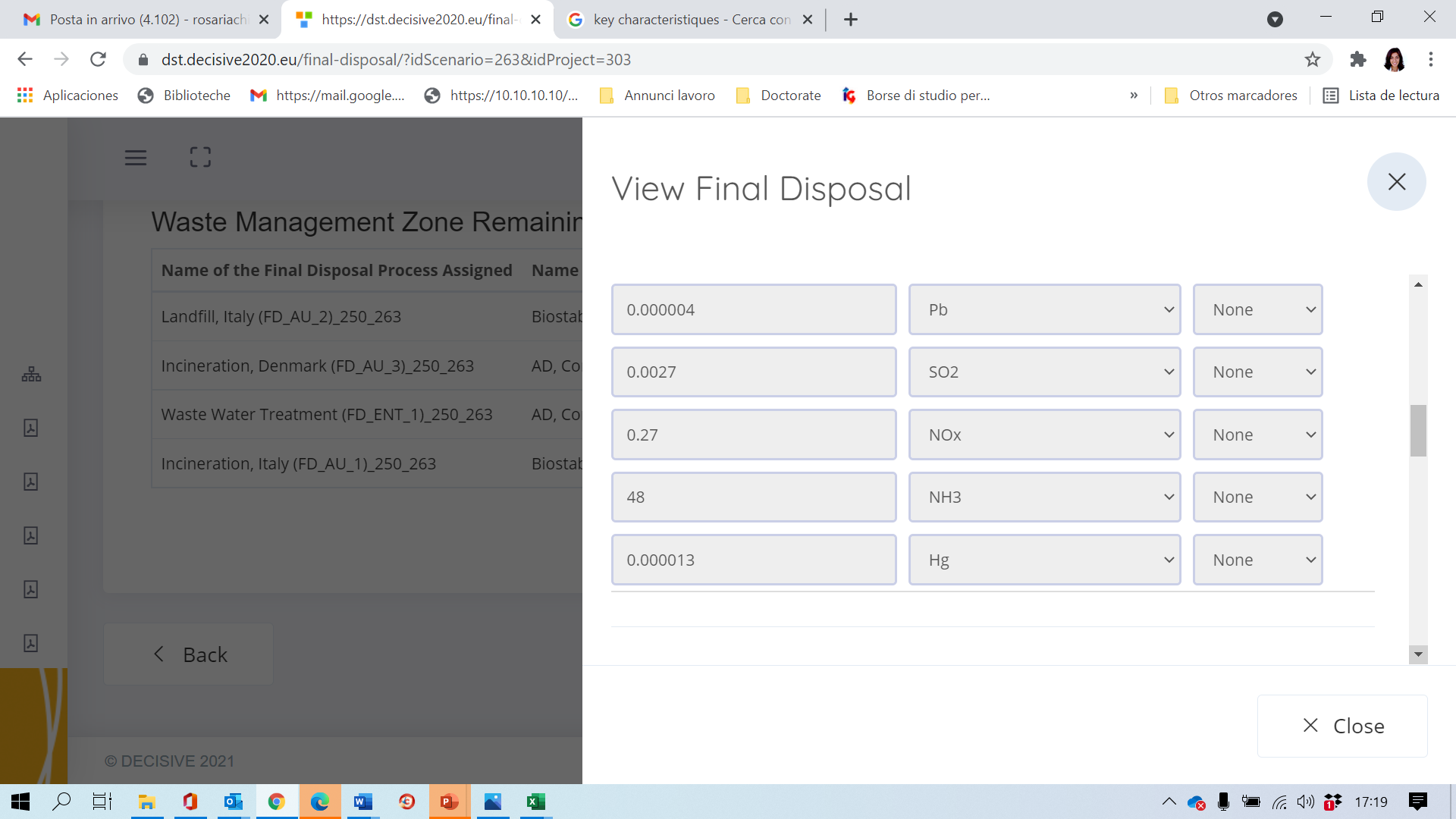 Diesel Consumption
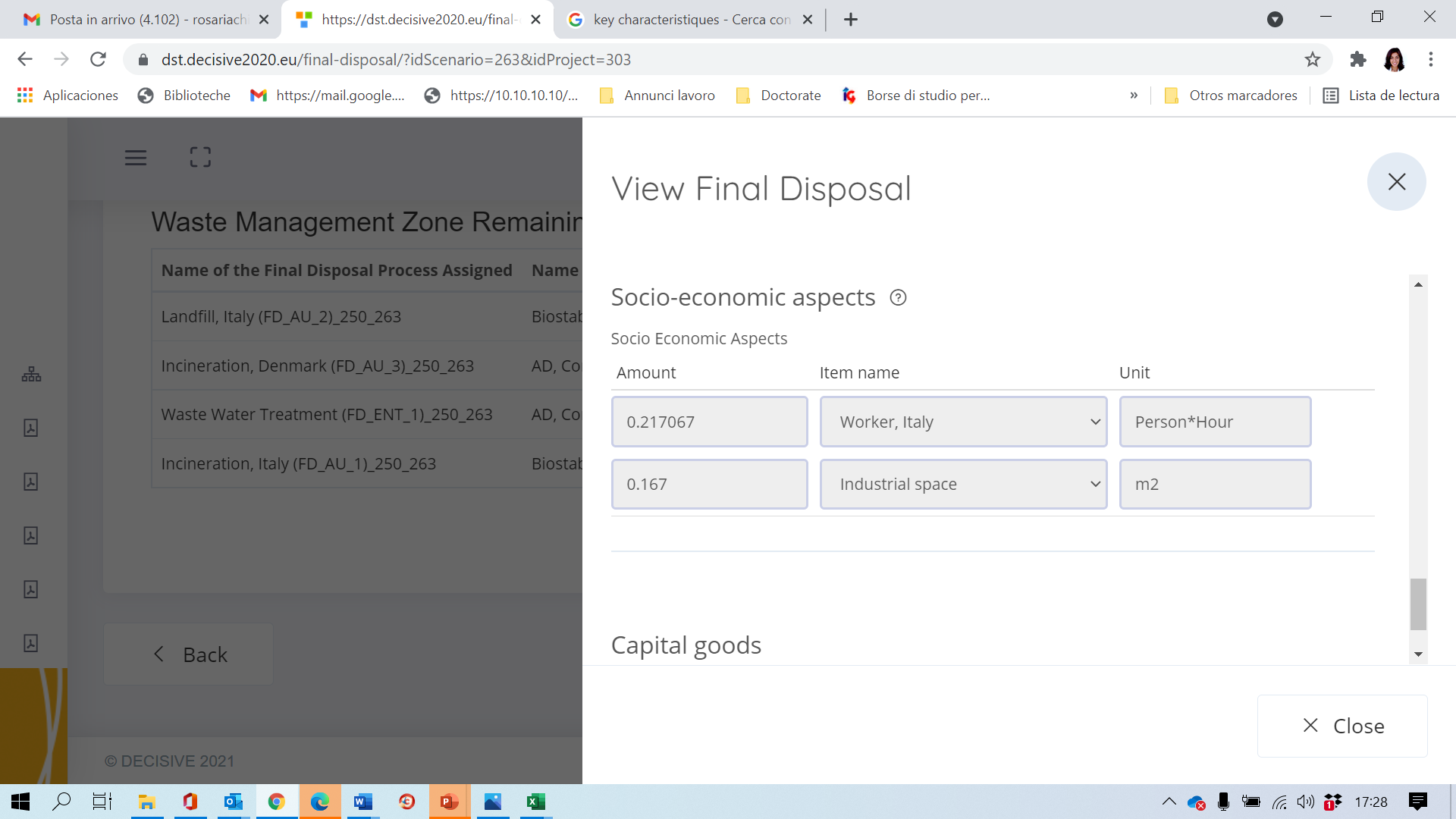 Socio-economic aspects
Capital goods
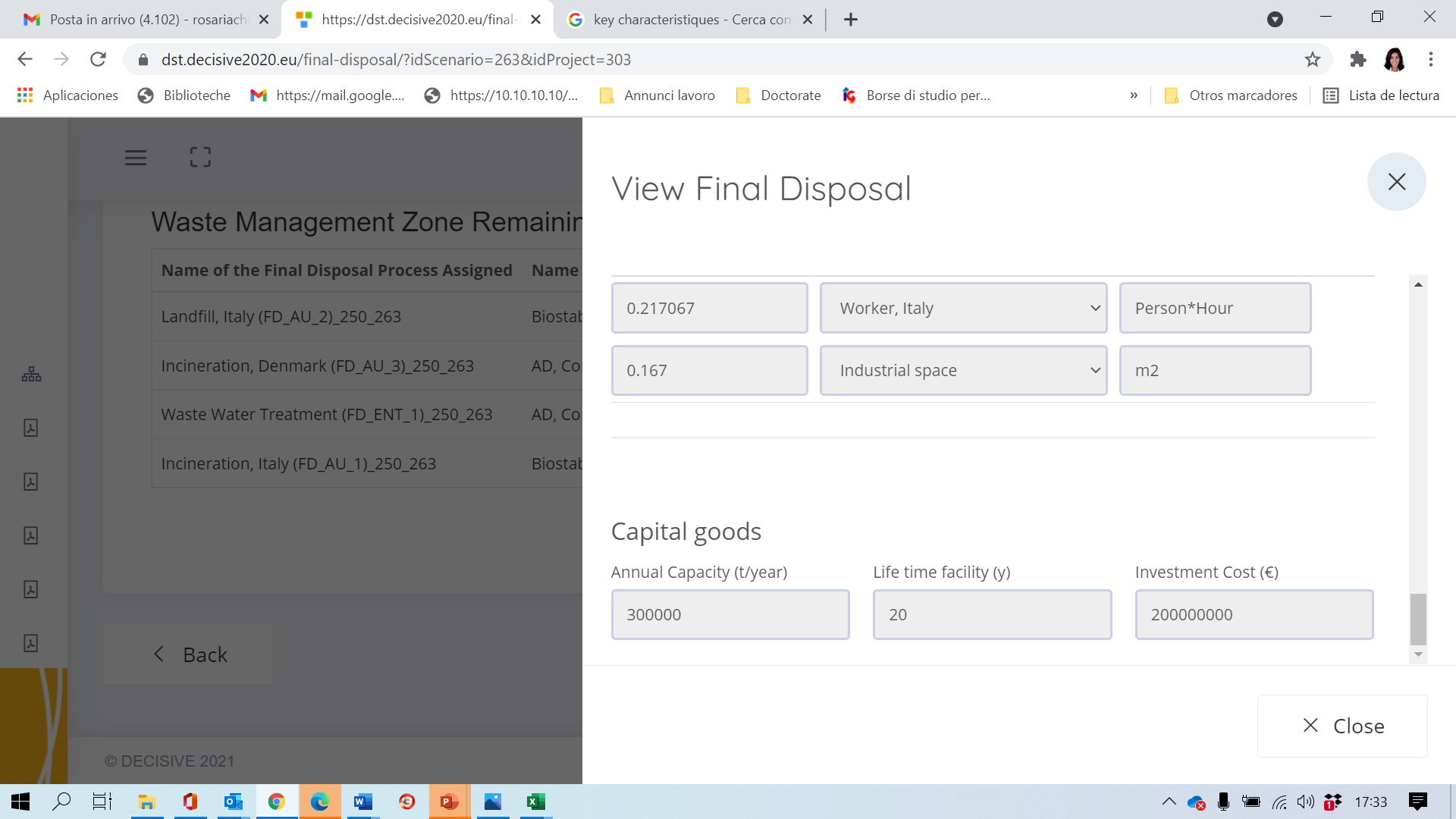 Annual Capacity
Lifetime facility
Investment cost
Bellaterra – Baseline scenario
Summary Baseline scenario definition
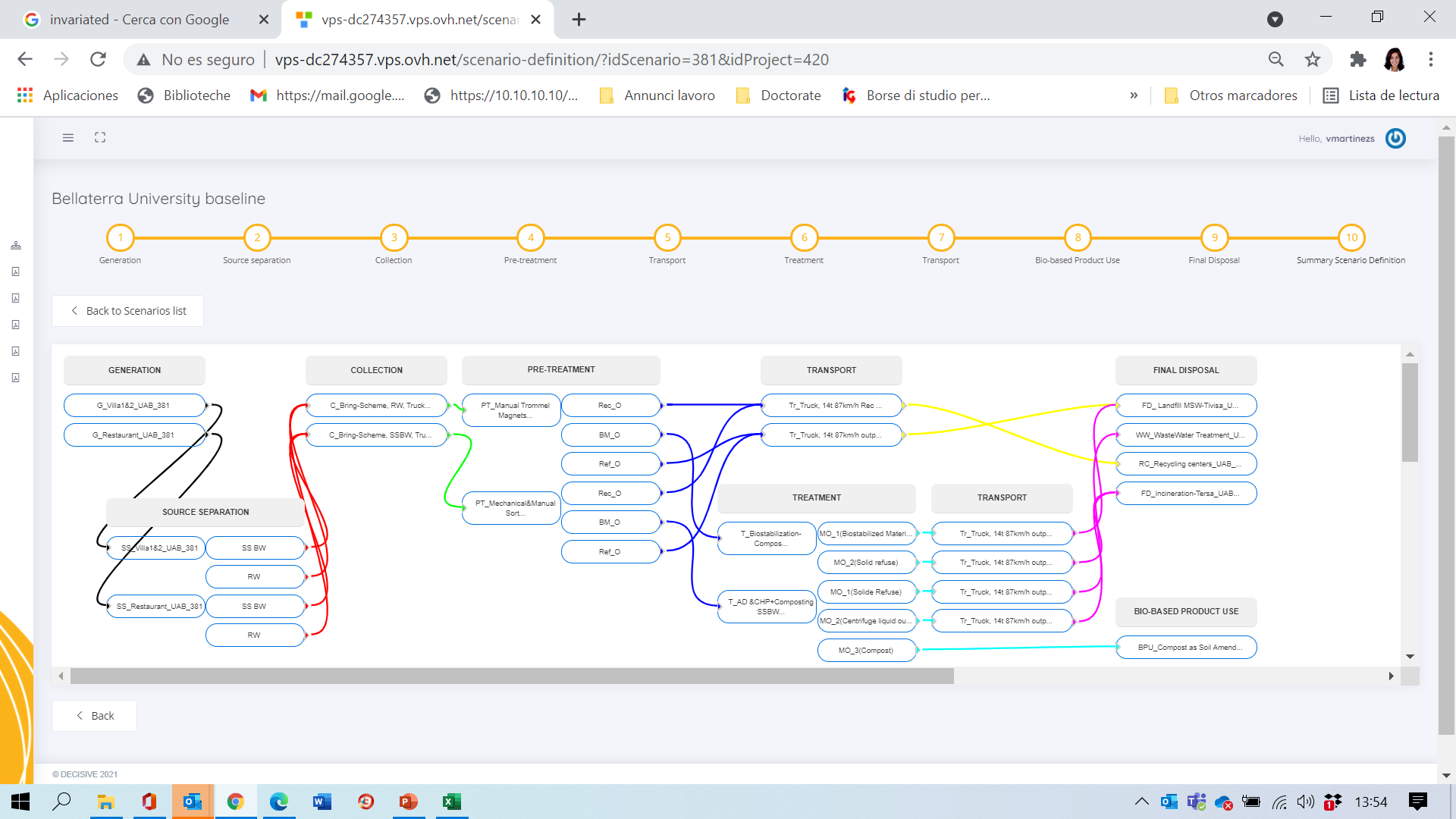 2nd DECISIVE Webinar: the DST • 17
[Speaker Notes: Añadir impr pantaglia]
Bellaterra – Alternative scenario
Summary Alternative scenario definition
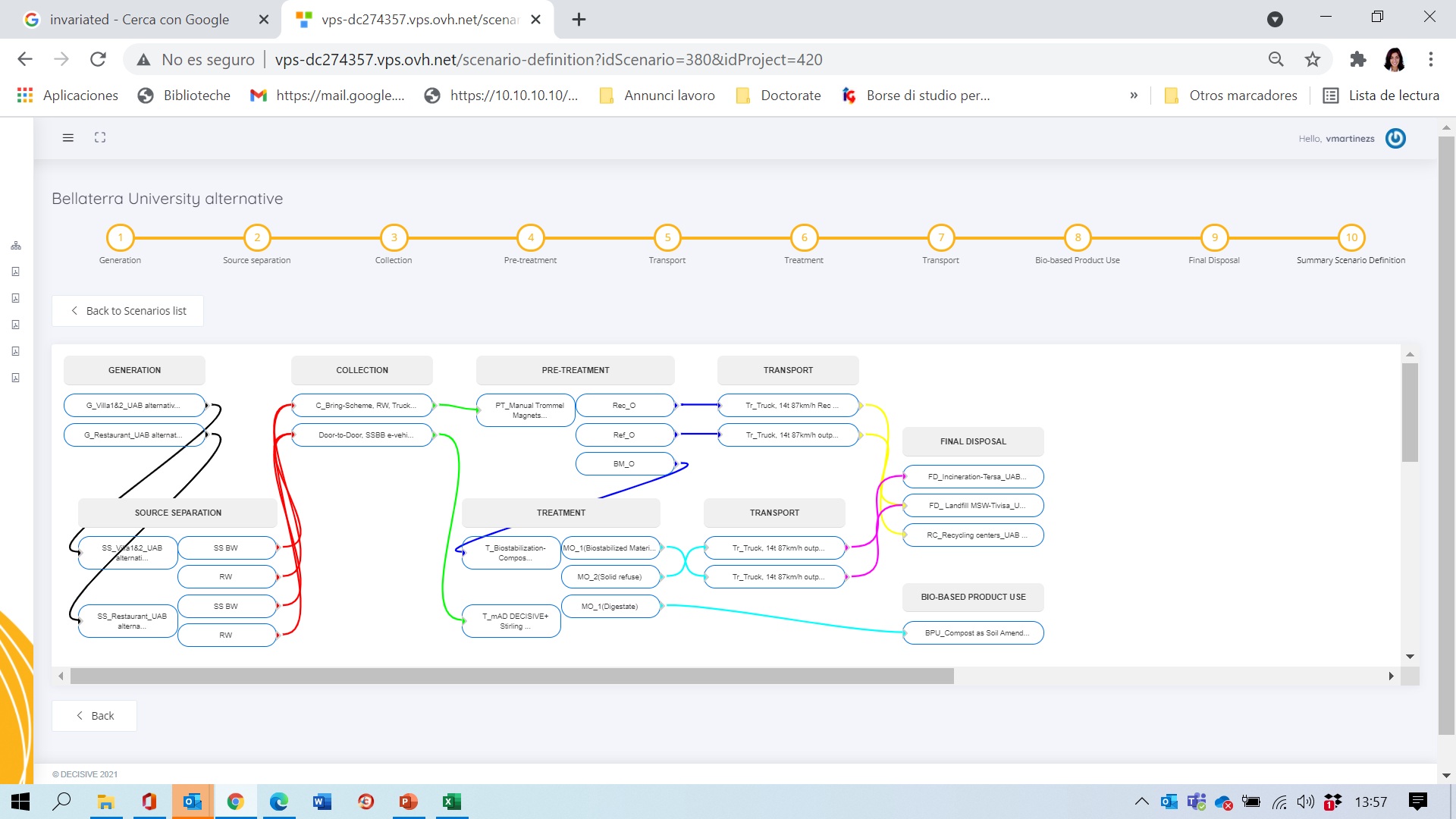 2nd DECISIVE Webinar: the DST • 18
[Speaker Notes: Añadir impr pantaglia]
Scenario assessment results
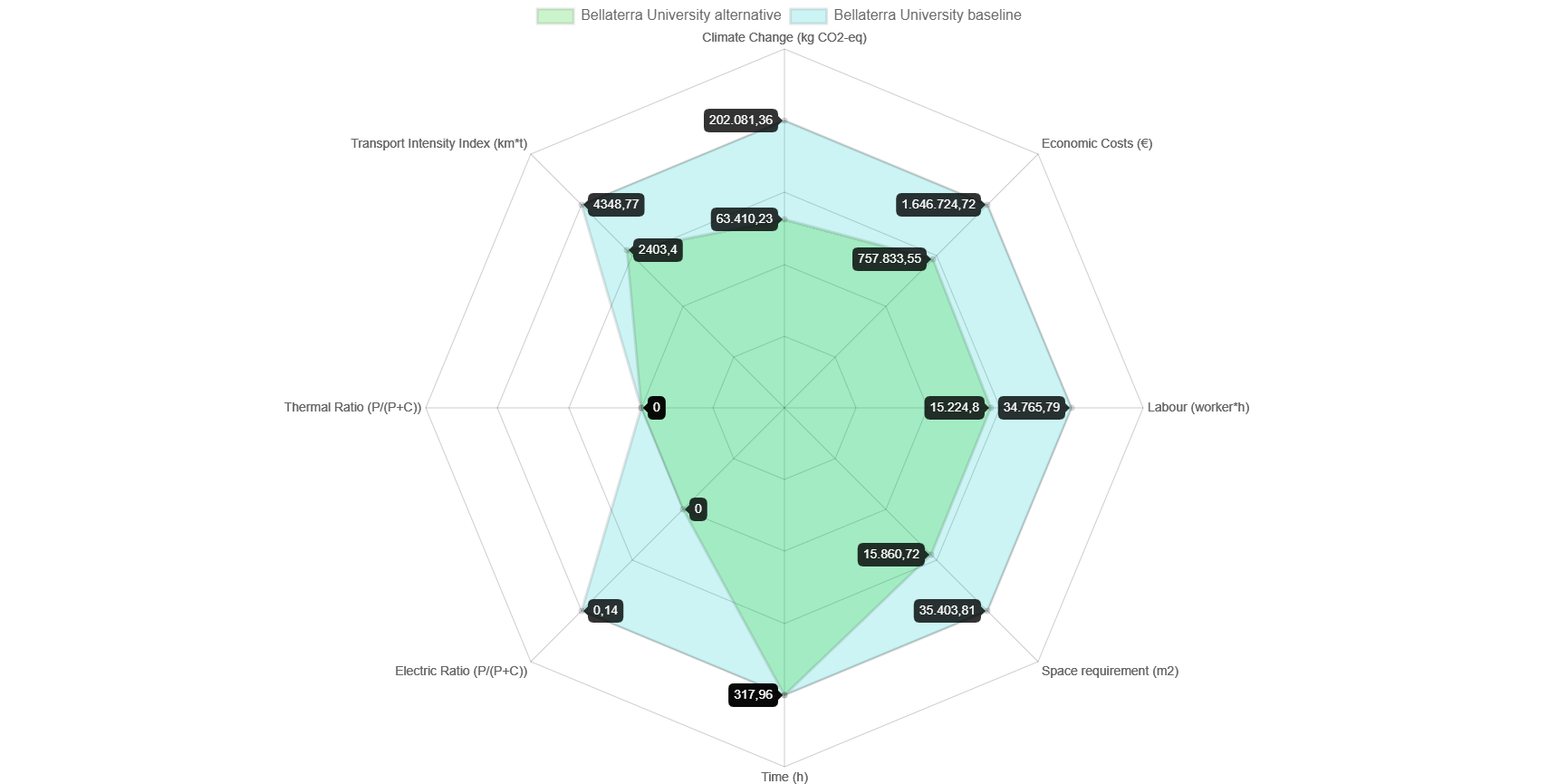 The radars diagrams only wants to show how the DST works.
Inventories for DECISIVE system are provisional and need to be updated with real data
[Speaker Notes: Añadir impr pantaglia]
Dr. Rosaria Chifari
Fundació ENT
rchifari@ent.cat
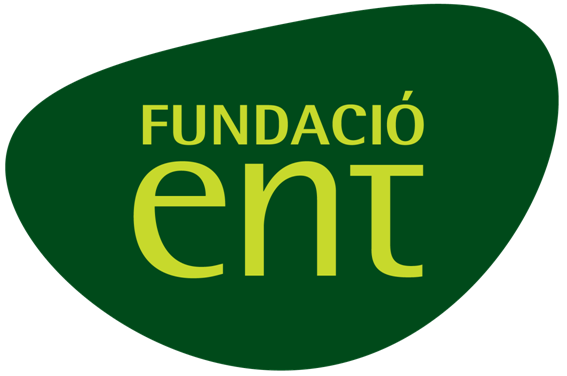 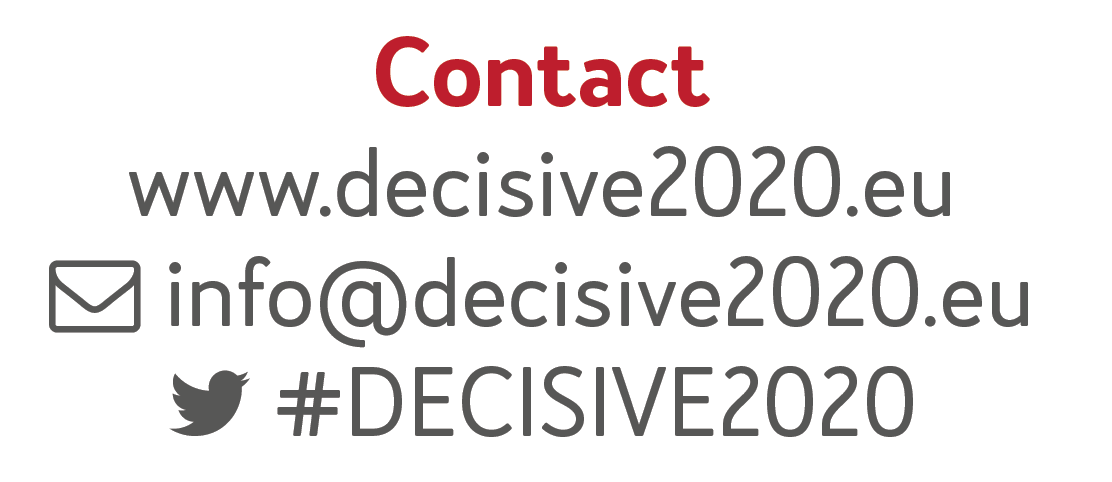 THANK YOU FOR YOUR ATTENTION